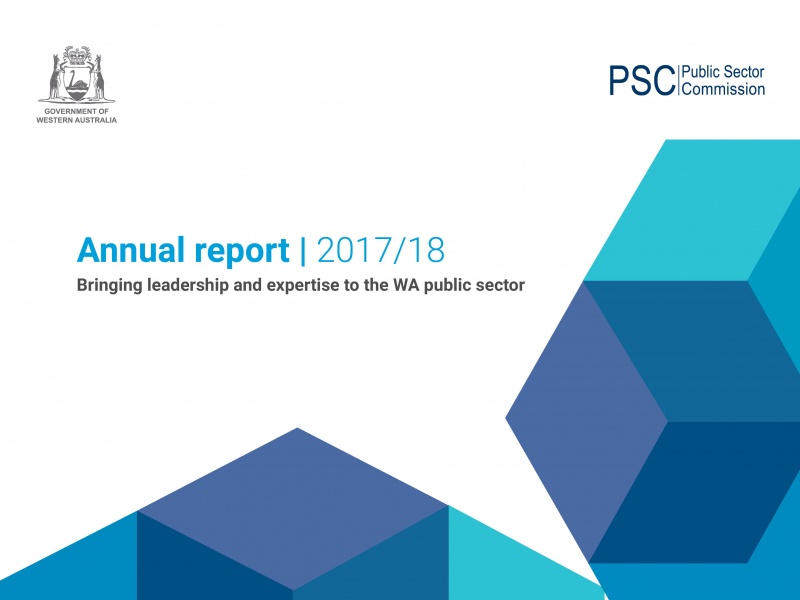 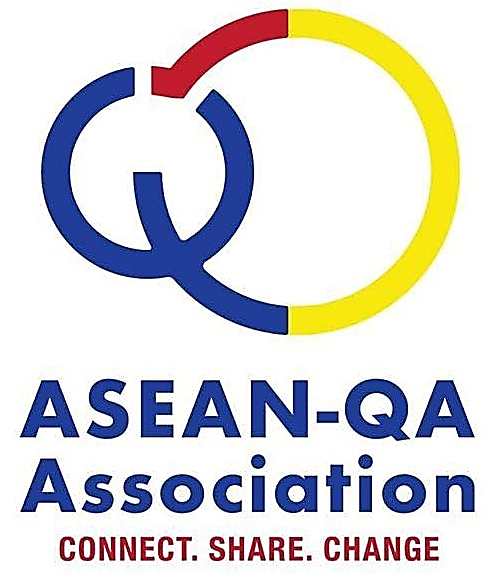 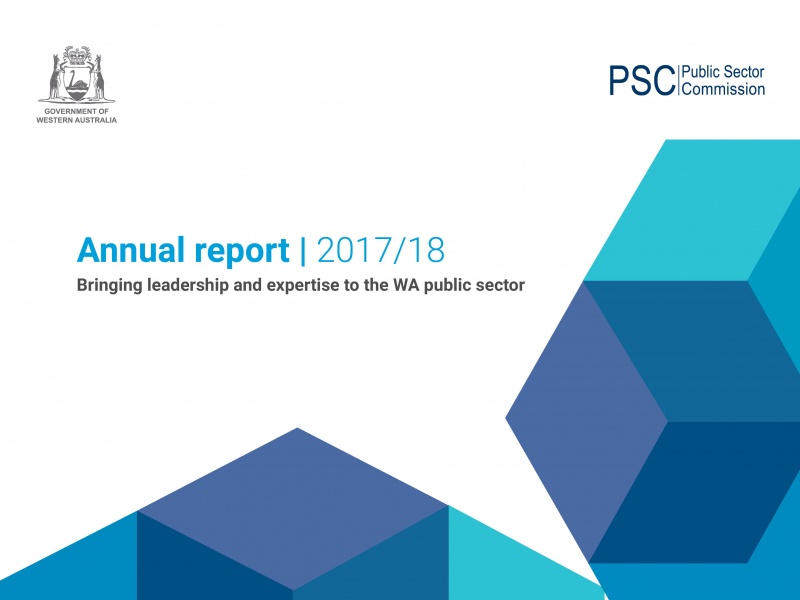 ASEAN – QA Forum: Networking for Building & Sustaining Quality Culture in HEIs
7th-8th November 2019 
 Foreign Trade University, Hanoi, Vietnam
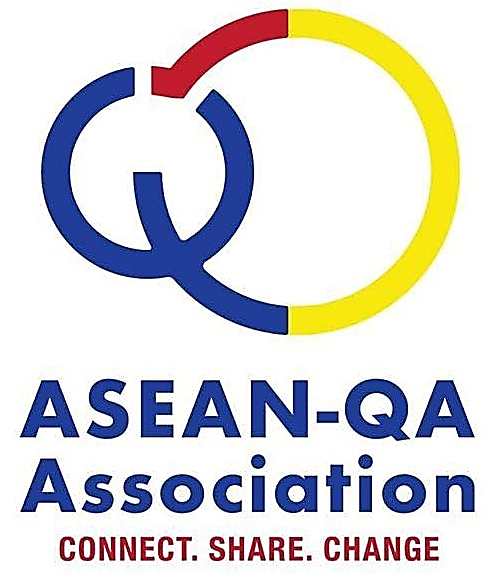 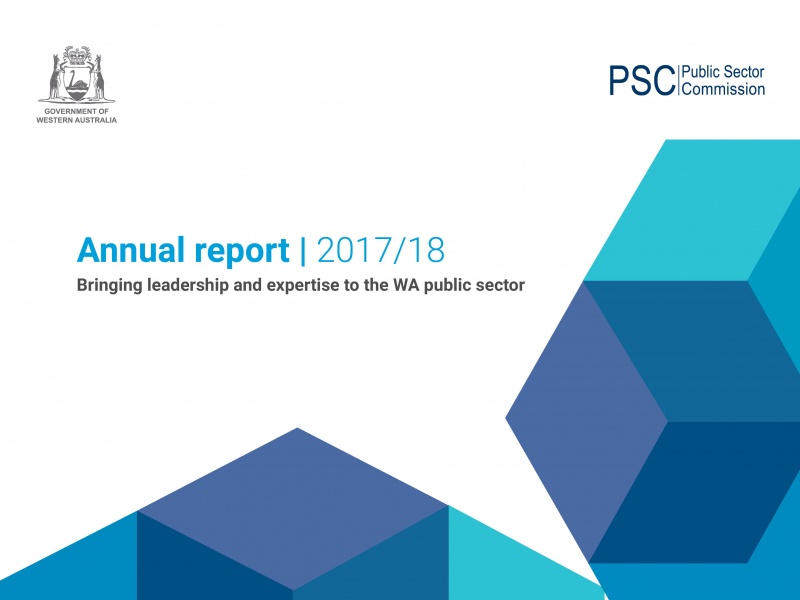 Background
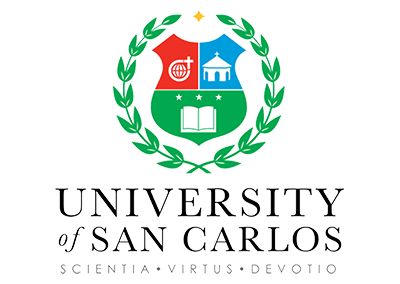 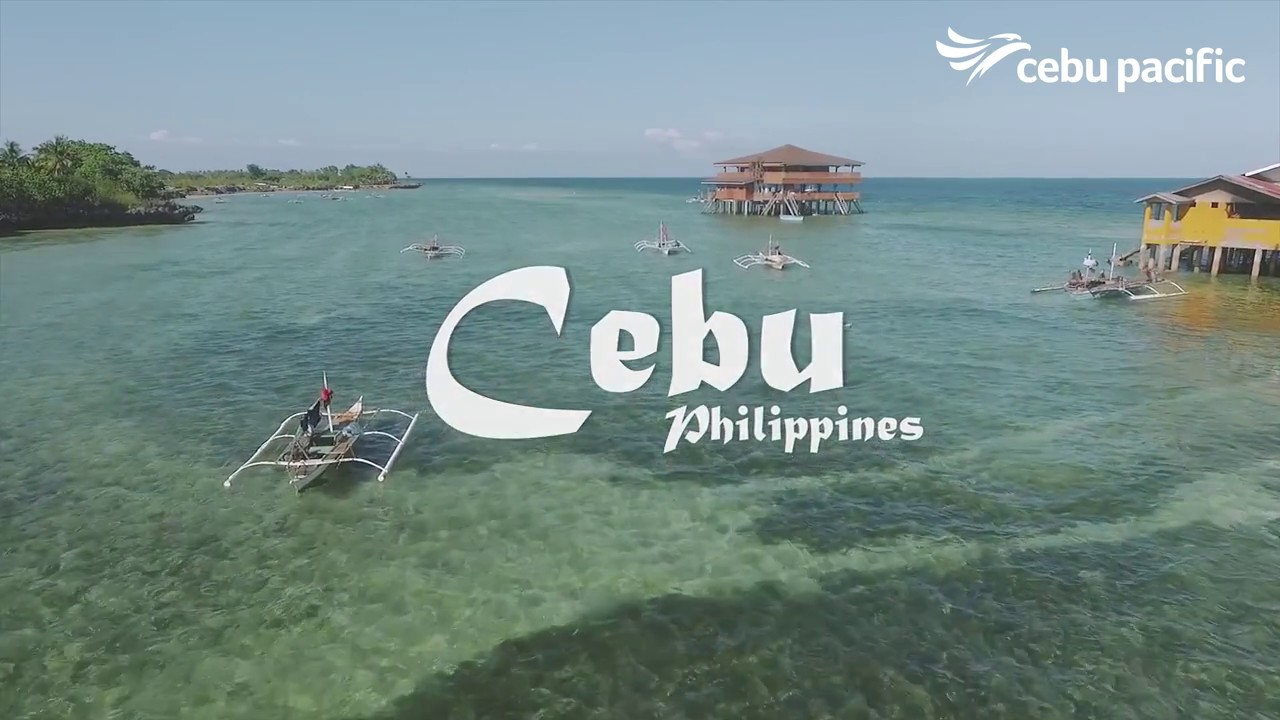 31/07 -02 / 08 / 2019
ASEAN QA Forum
Association Building
Project Book
ASEAN QA Forum
Association Building
Project Book
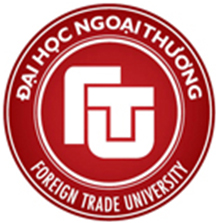 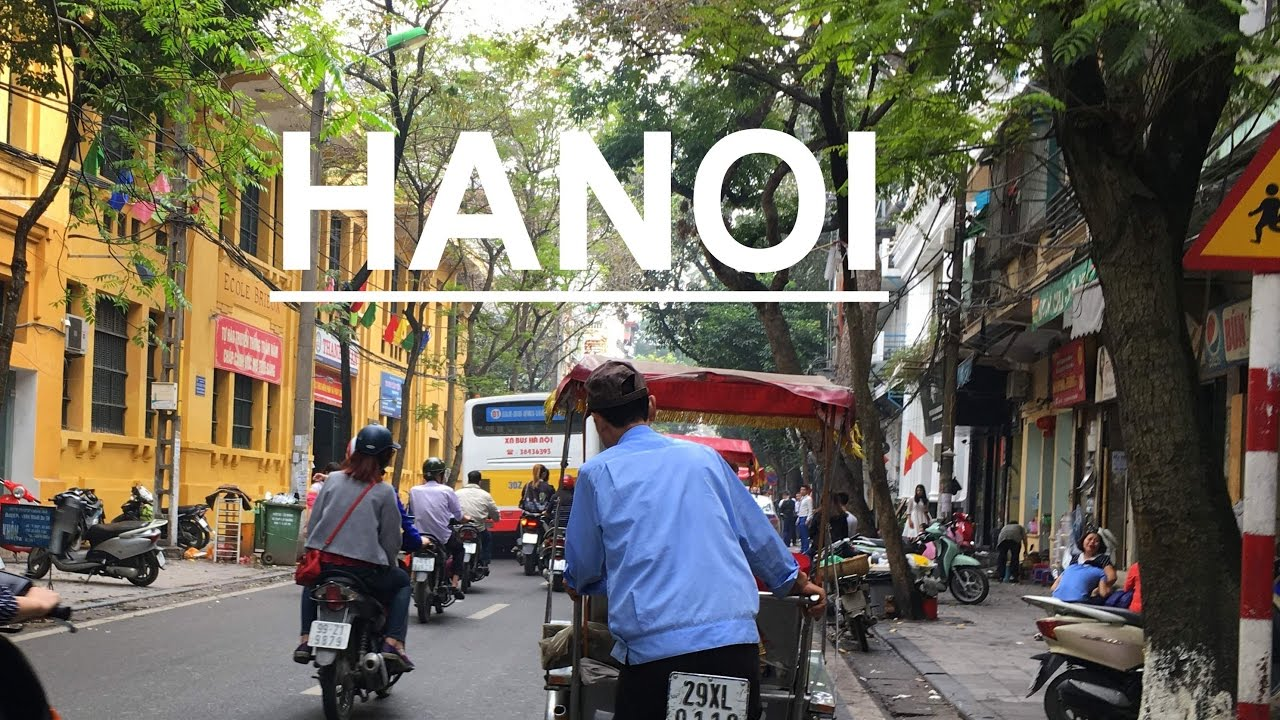 25-27 / 01 / 2019
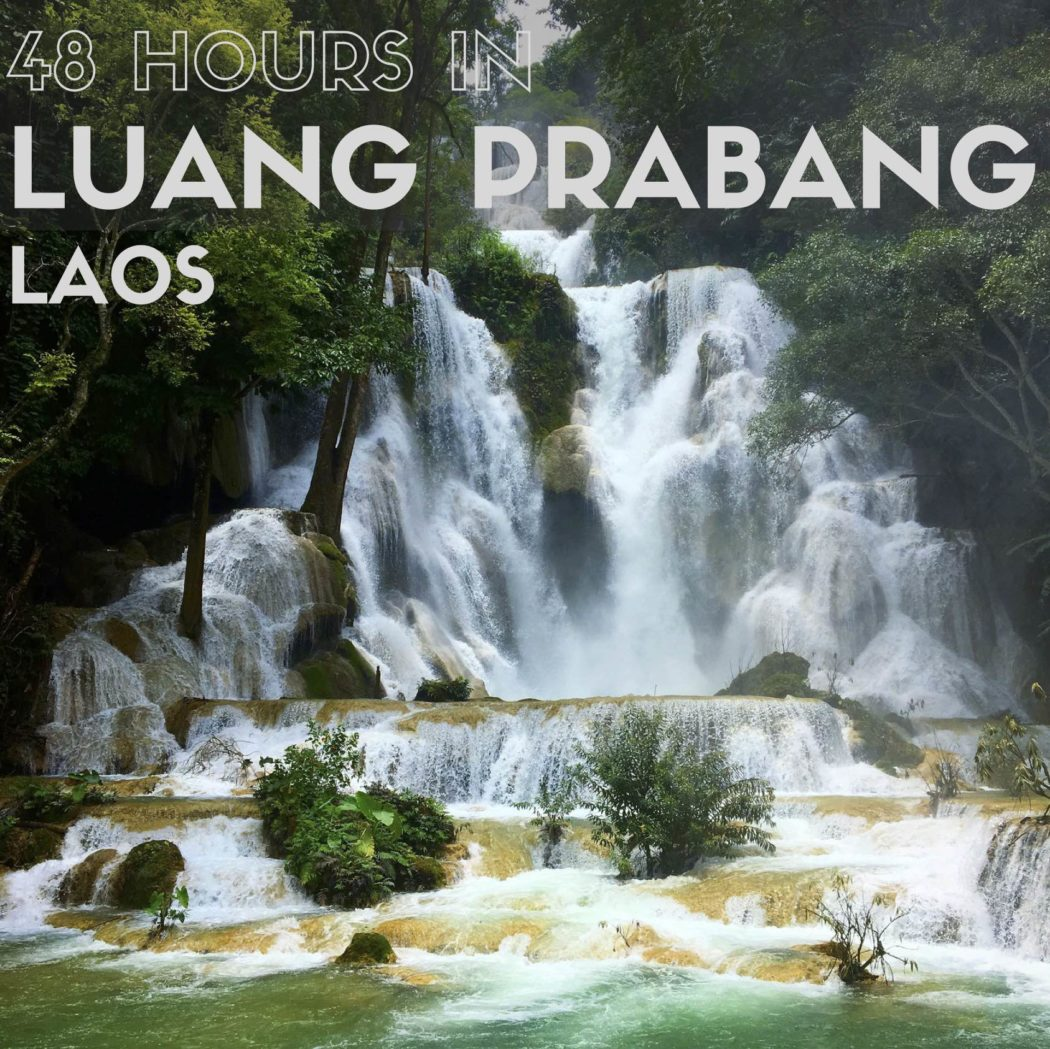 31 / 08 / 2018
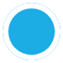 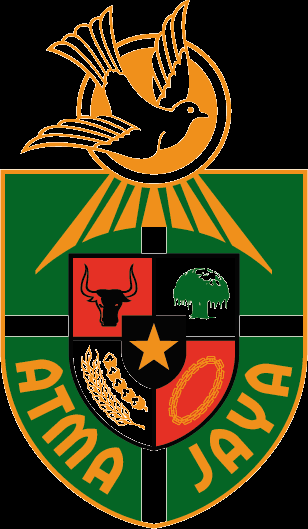 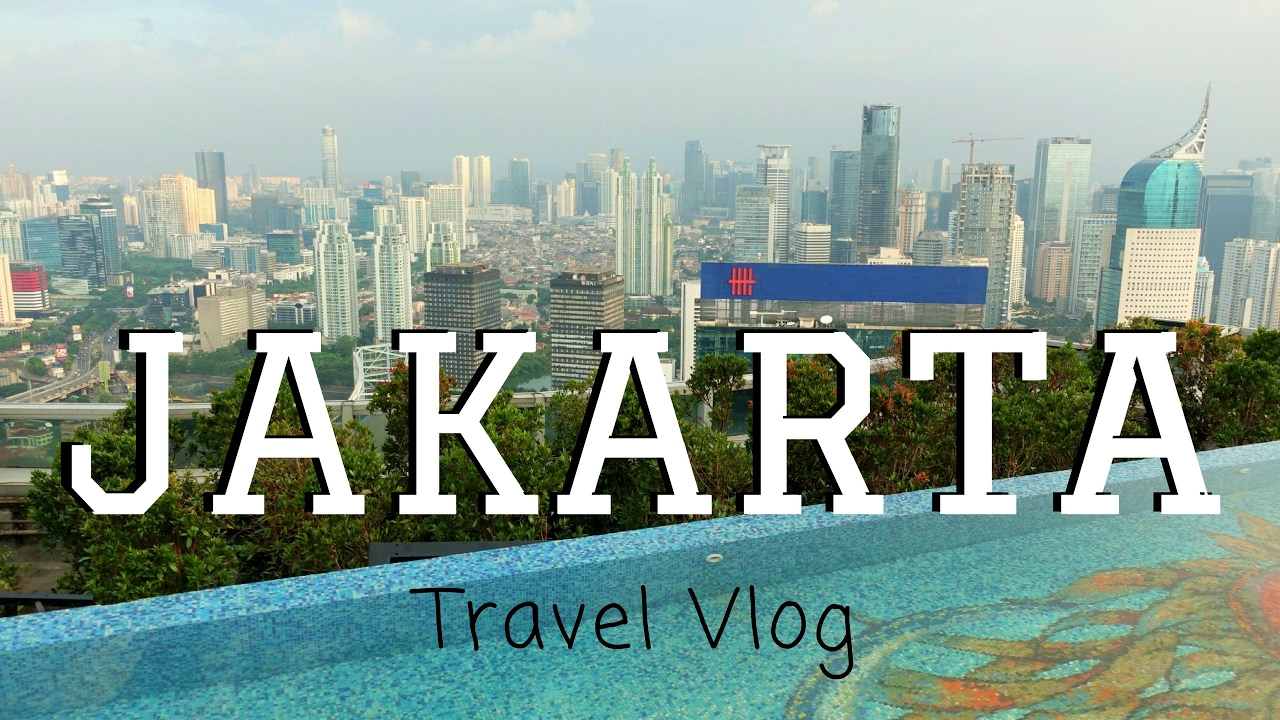 ASEAN QA Forum
Association Building
Project Book
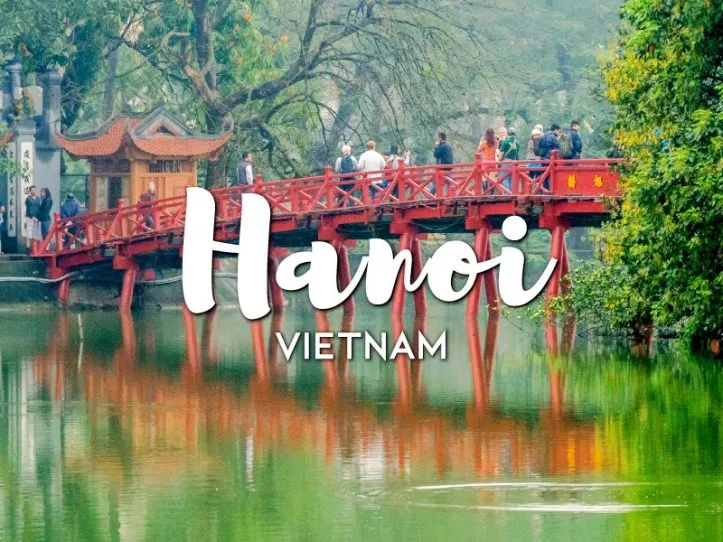 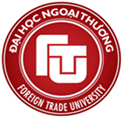 25-27 / 04 / 2019
06-08 / 11 / 2019
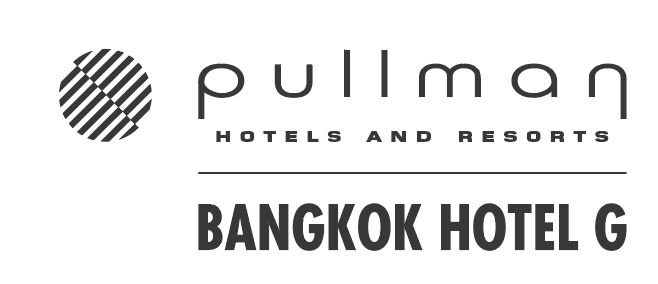 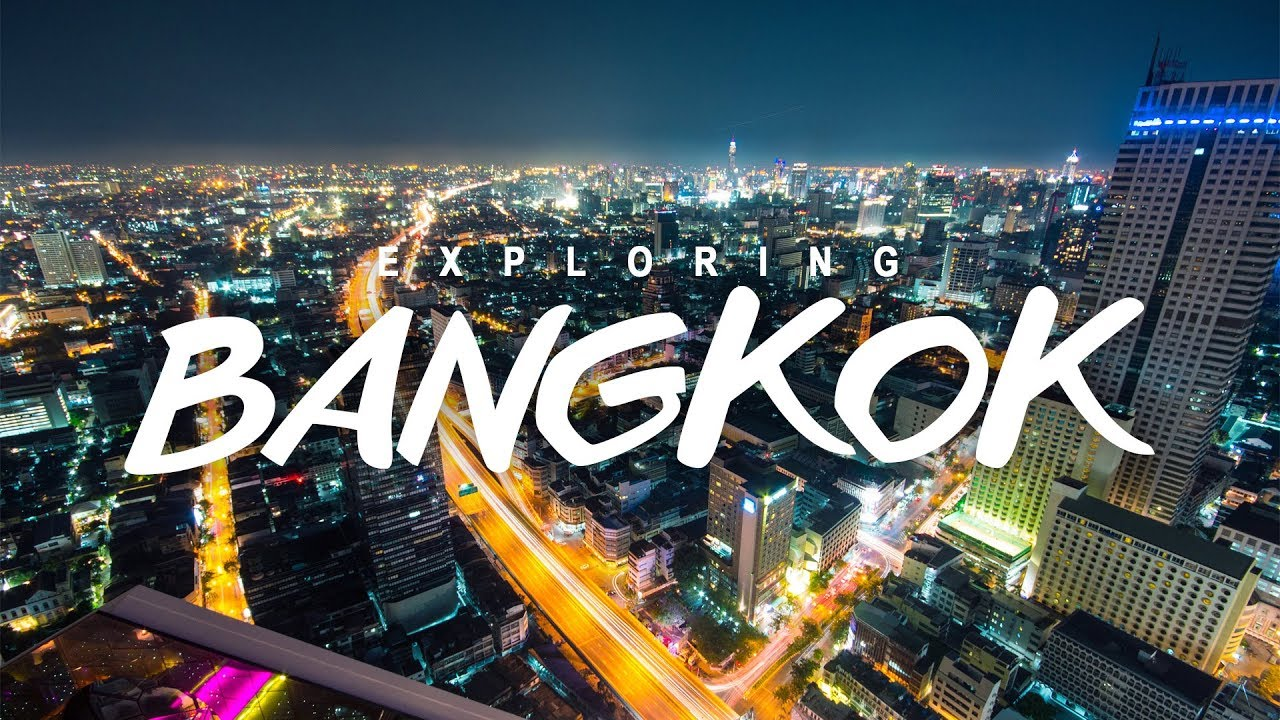 23 / 03 / 2018
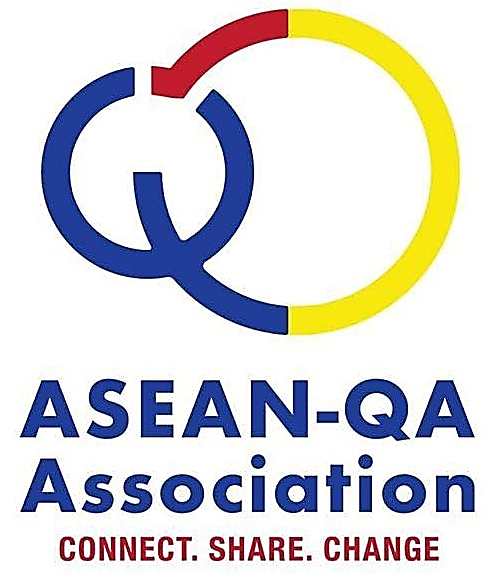 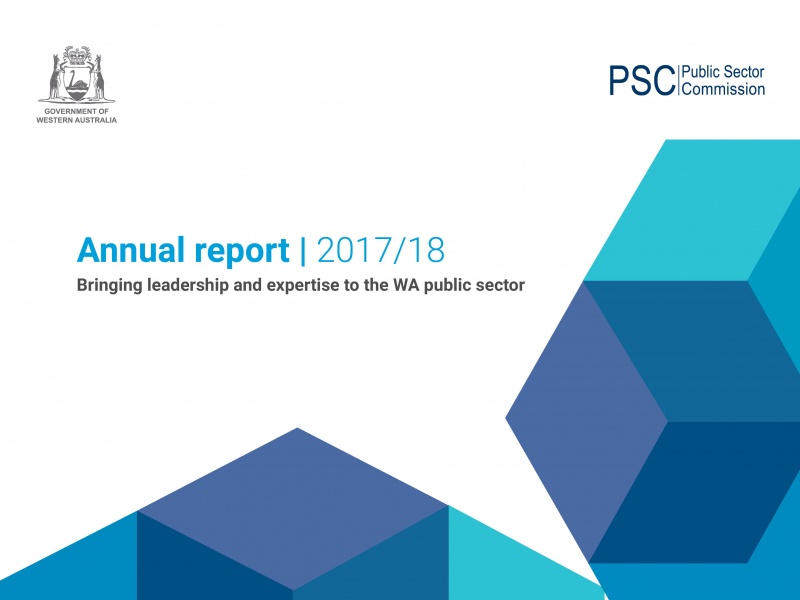 Vision
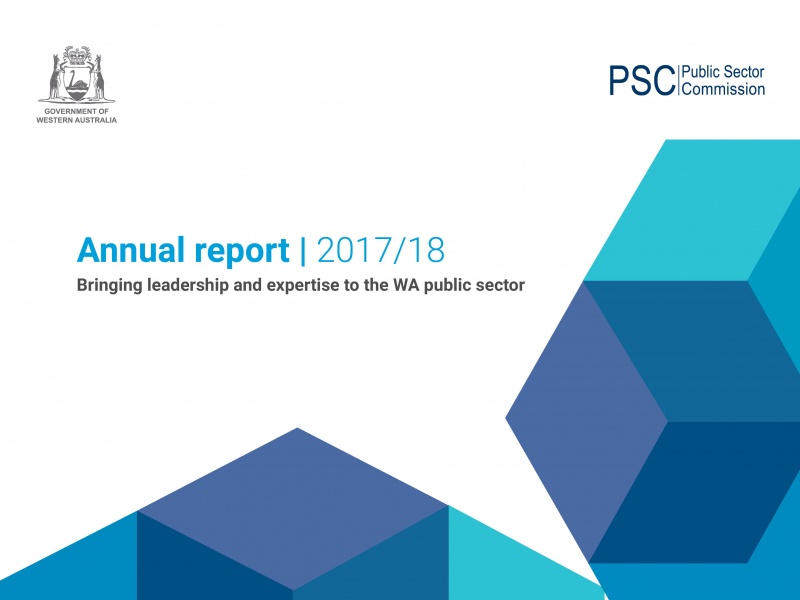 “The ASEAN Quality Assurance Association shall be a Regional Network Sharing Expertise and Resources for Enhancing Quality in ASEAN Higher Education Institutions”
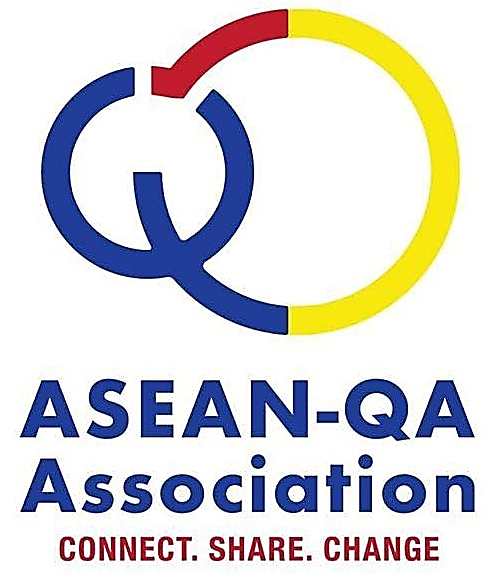 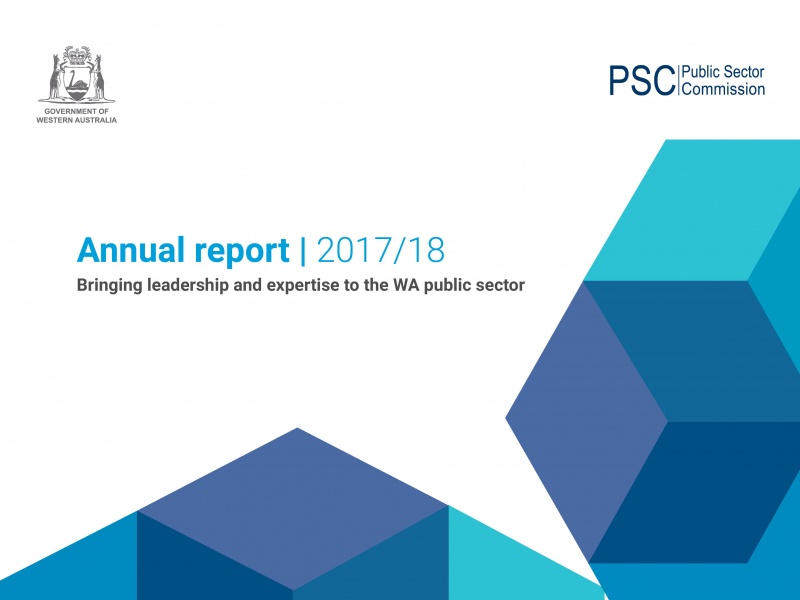 Mission
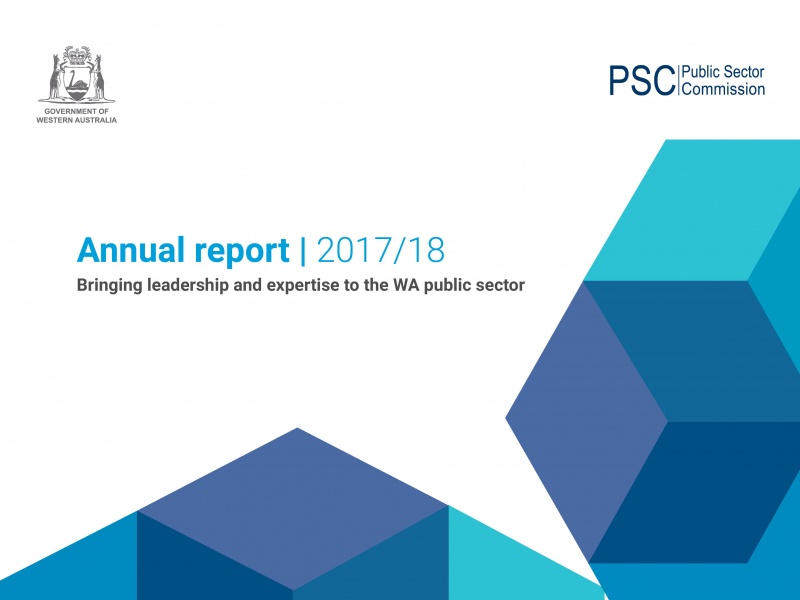 The ASEAN QAA is committed to promote quality assurance in higher education institutions (HEIs) in the region through:

capacity-building programs in collaboration with other quality
     assurance networks in South East Asia and beyond;
the provision of professional and technical assistance to its institutional and individual members in the area of quality
     assurance; and,
dissemination and sharing of best practices in quality
     assurance among HEIs in the region and beyond through
     publications (online and print) and use of database on QA.
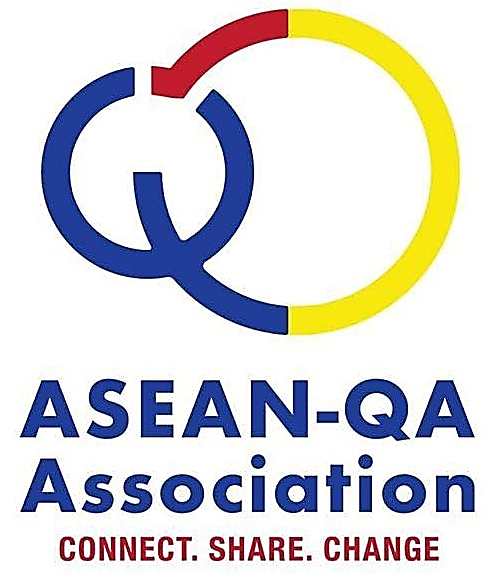 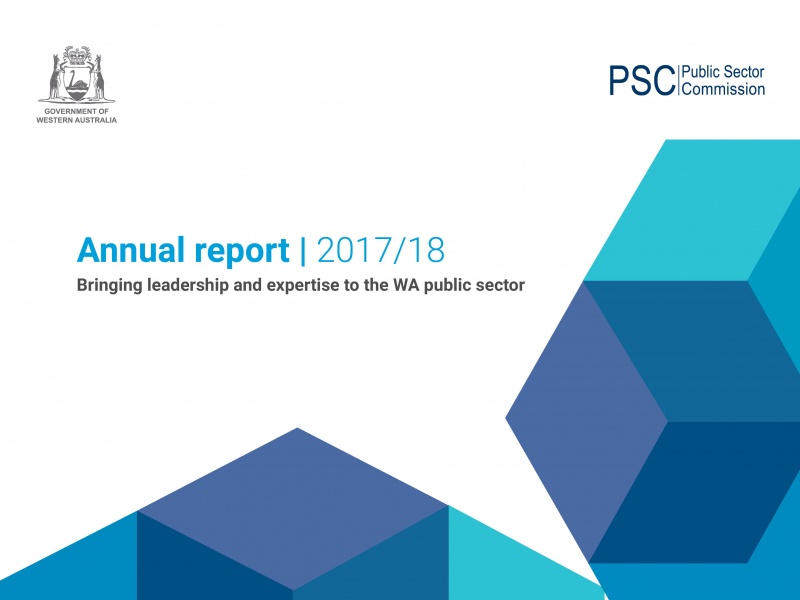 Executive Board & Executive Committee
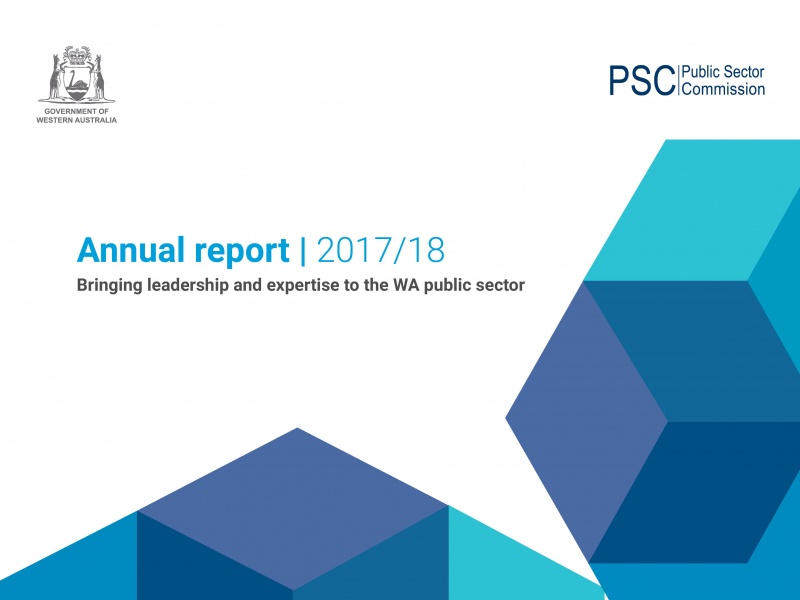 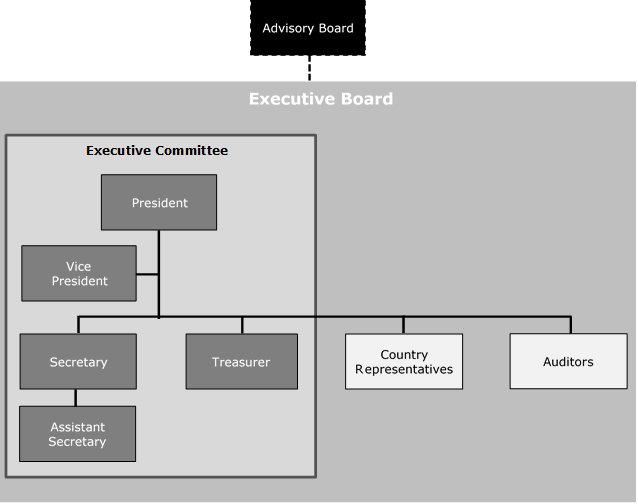 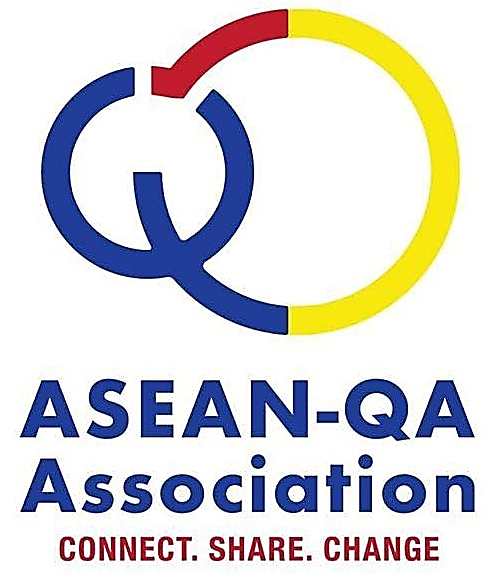 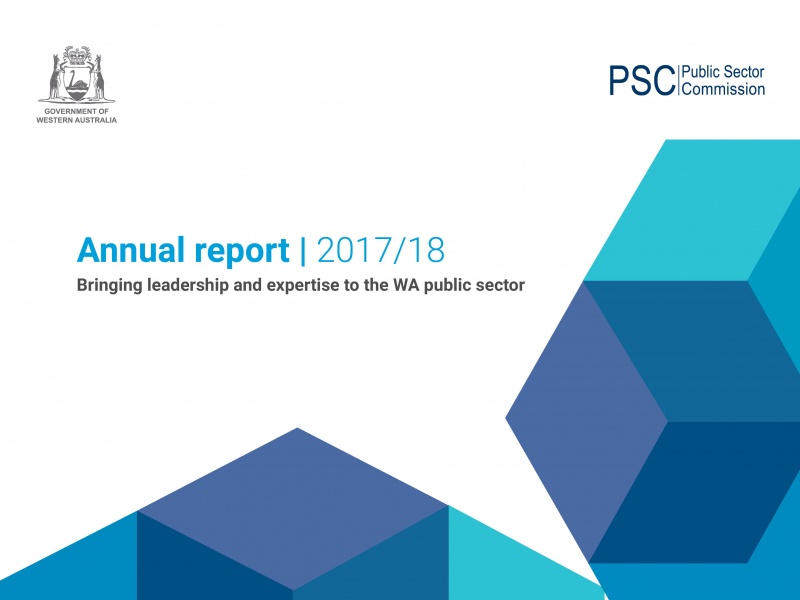 Executive Board & Executive Committee
PRESIDENT
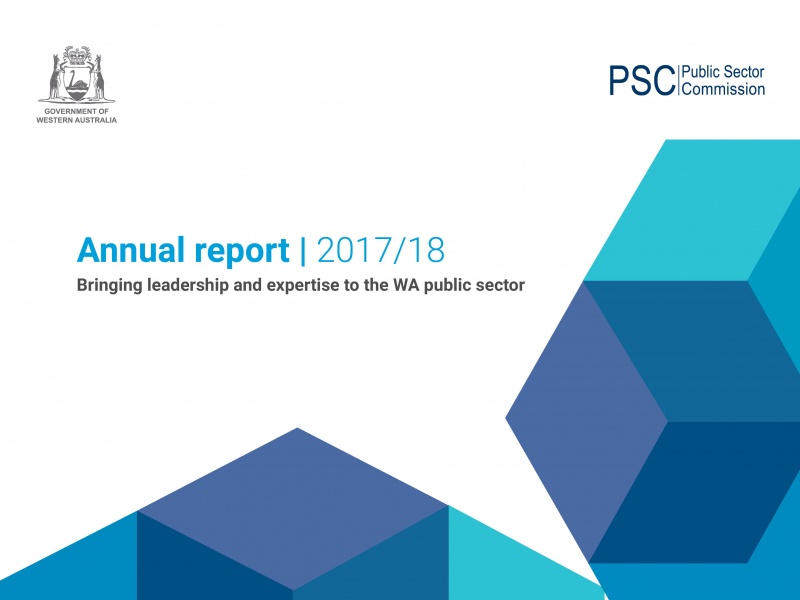 VICE PRESIDENT
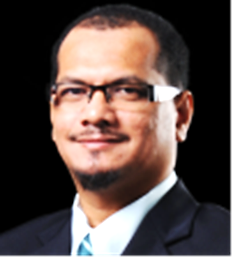 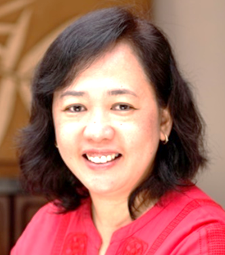 ALYSSA PELEO-ALAMPAY
University of the Philippines
JAMALUDDIN IBRAHIM
Universiti Teknologi PETRONAS
PHILIPPINES
MALAYSIA
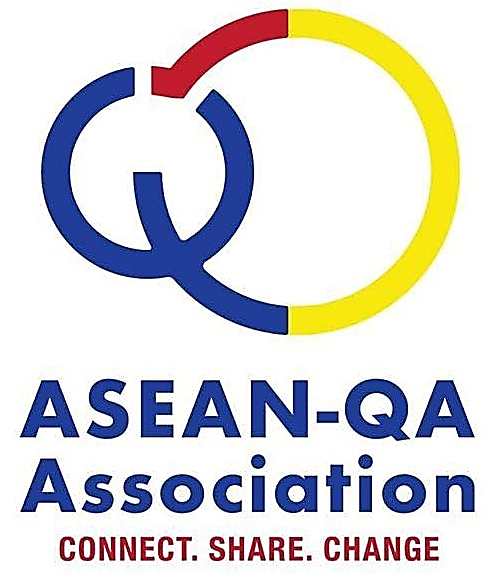 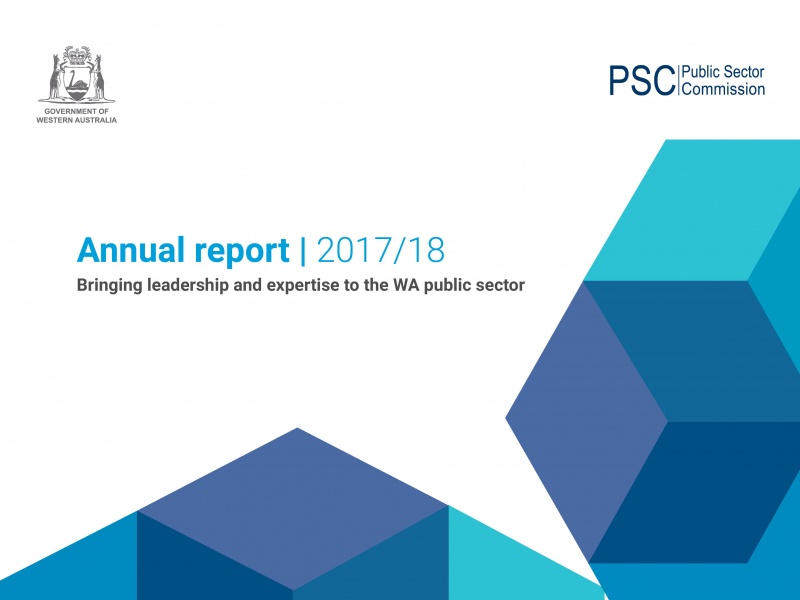 Executive Board & Executive Committee
SECRETARY
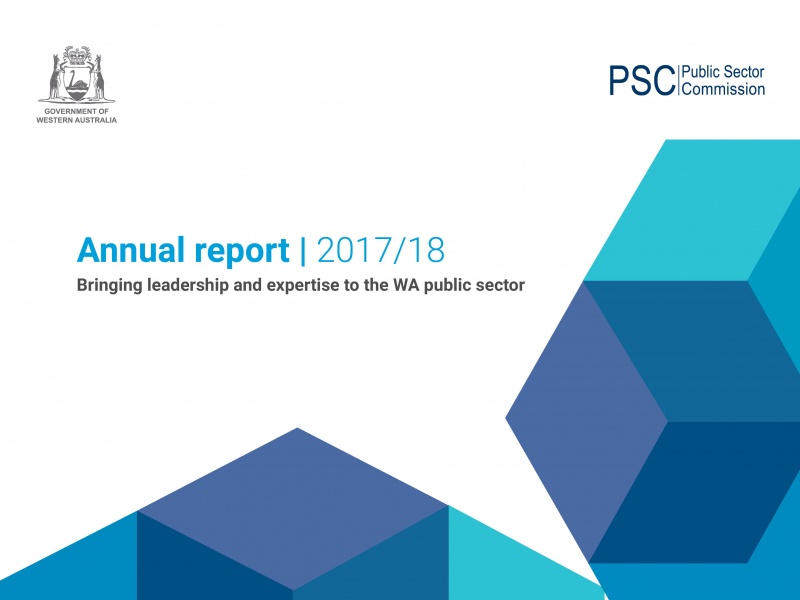 ASSISTANT SECRETARY
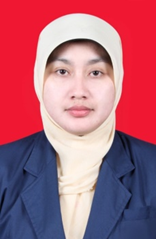 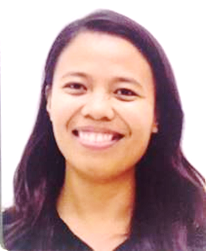 MARIA HIDAYATI
 Universitas Negeri Malang
IRISH TEJERO – DAKAY
University of San Carlos
INDONESIA
PHILIPPINES
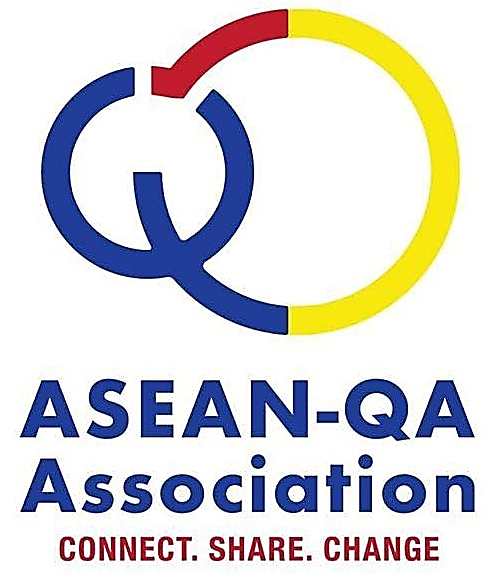 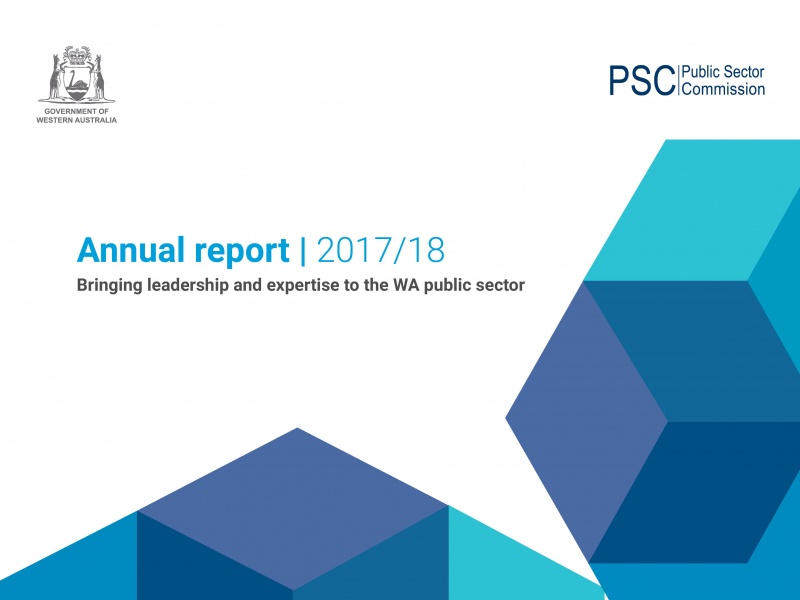 Executive Board & Executive Committee
TREASURER
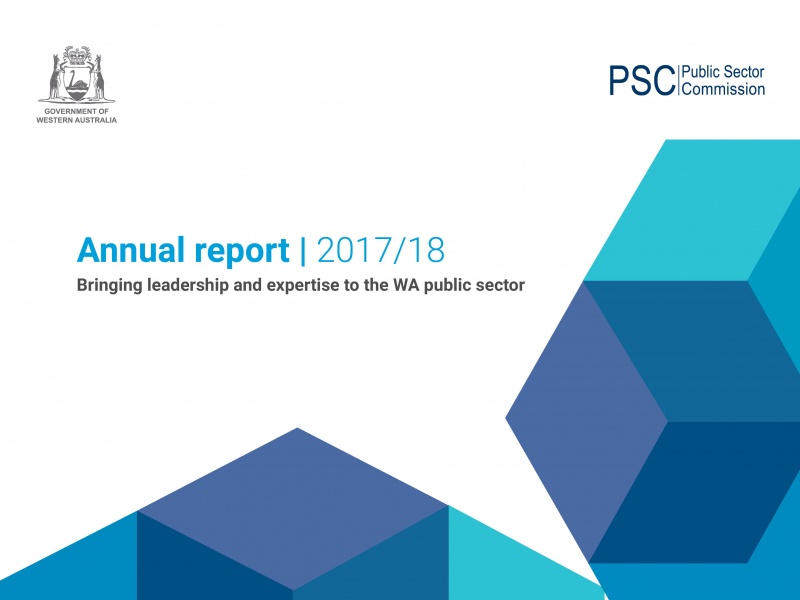 AUDITOR
AUDITOR
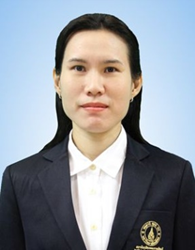 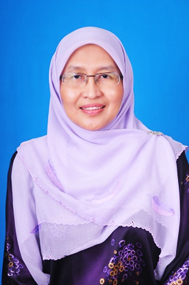 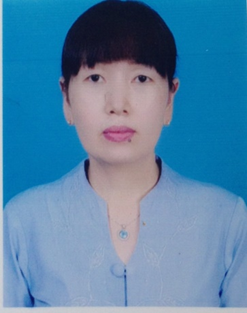 THIRI AUNG
Dawei University
THASANEEYA RATANAROUTAI NOPPARATJAMJOMRAS
Mahidol University
ROHAIDA MOHD SAAT
University of Malaya
MALAYSIA
MYANMAR
THAILAND
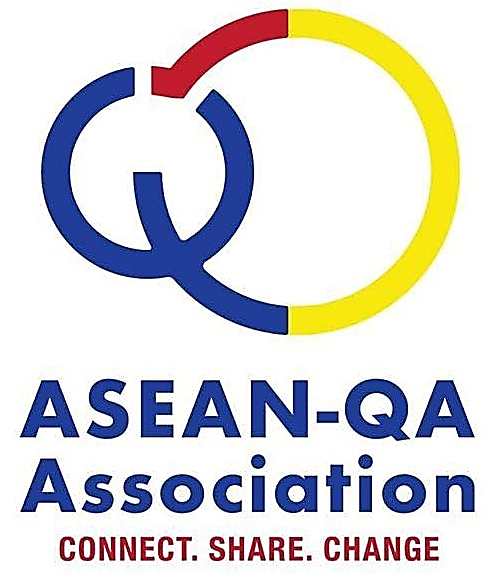 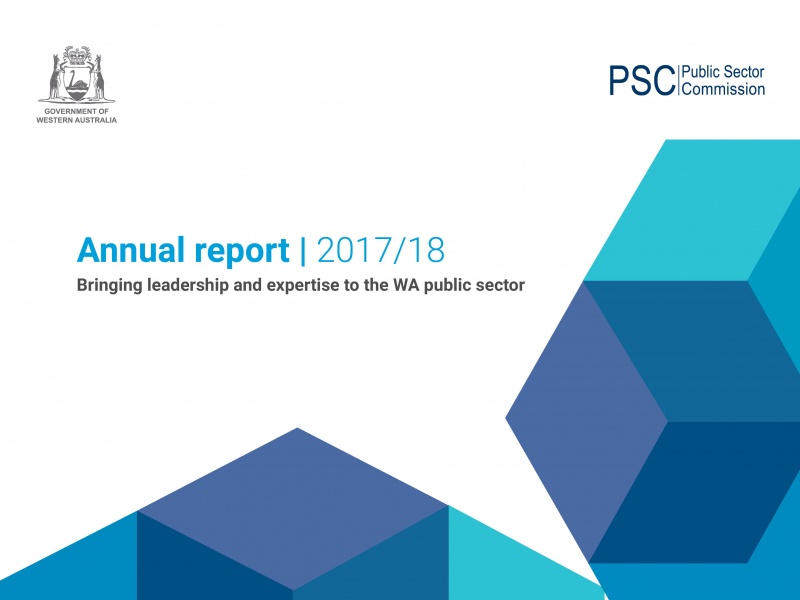 Executive Board & Executive Committee –Country Representative
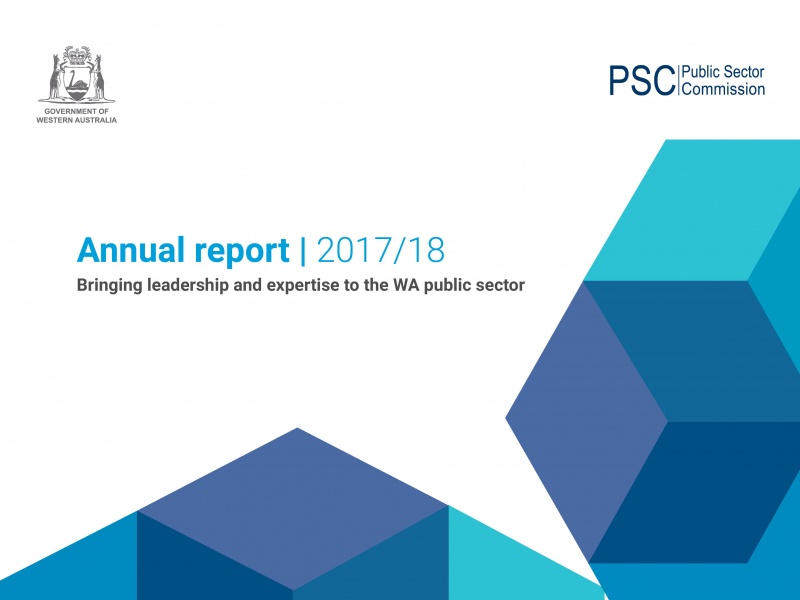 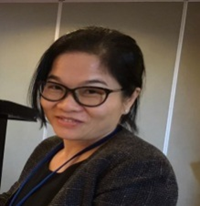 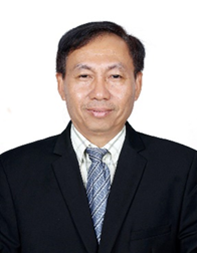 CAMBODIA
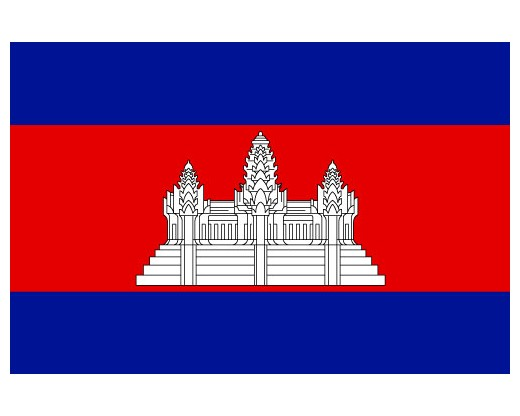 KY RAVIKUN
 Phnom Penh International University (PPIU) Relations
VONG CHORVY
Royal University of Phnom Penh
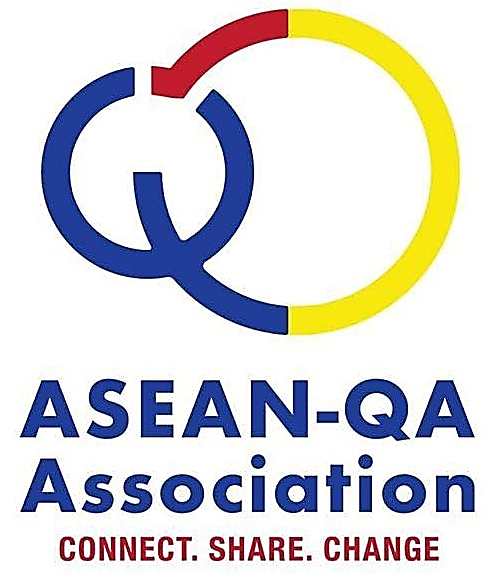 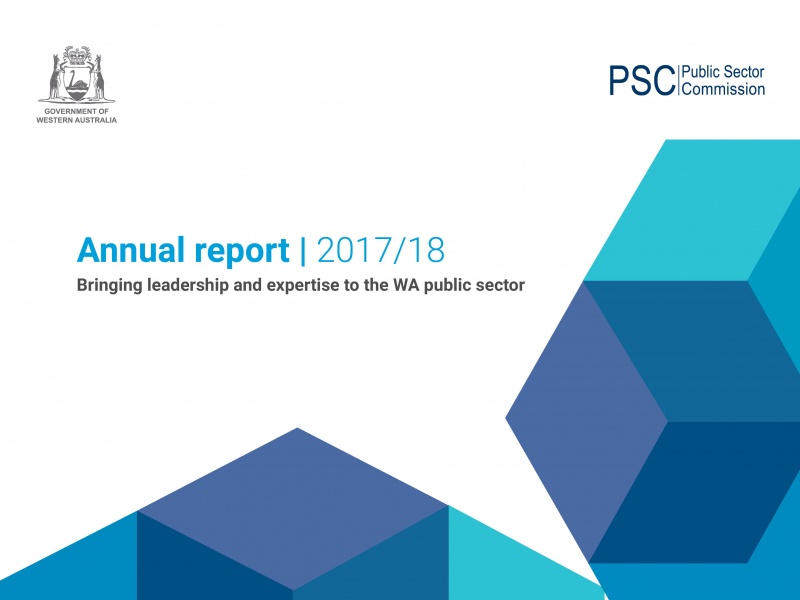 Executive Board & Executive Committee –Country Representative
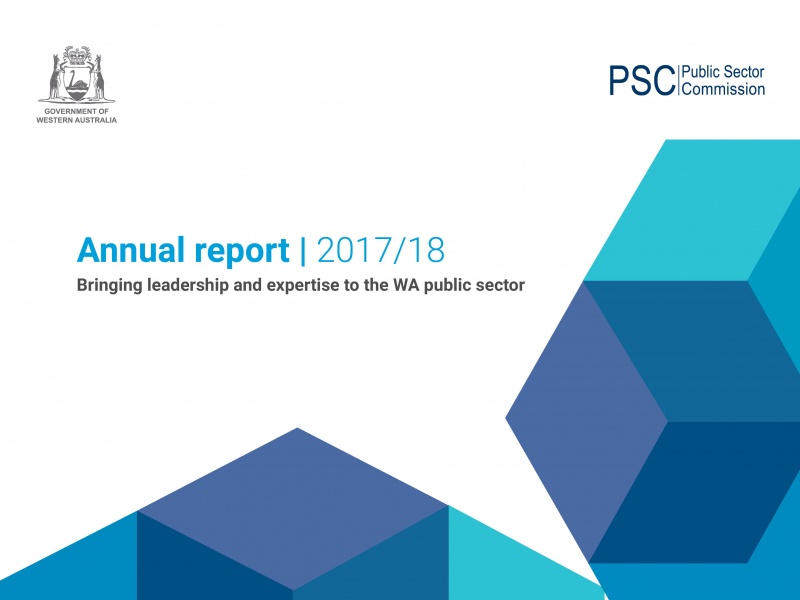 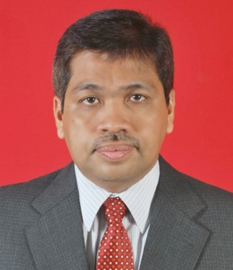 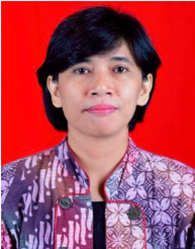 INDONESIA
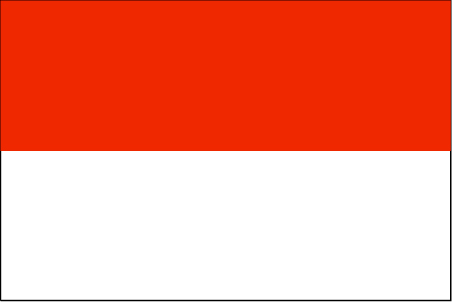 SYAHRUN NUR MADJID

Universitas Syiah Kuala
MARIA MAGDALENA 
WAHYUNI INDERAWATI
Atma Jaya Catholic
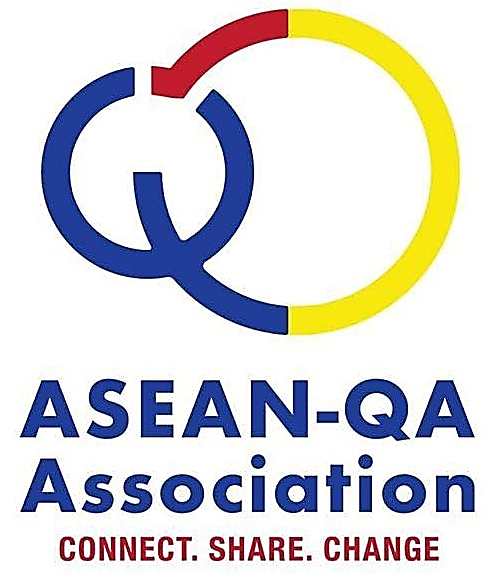 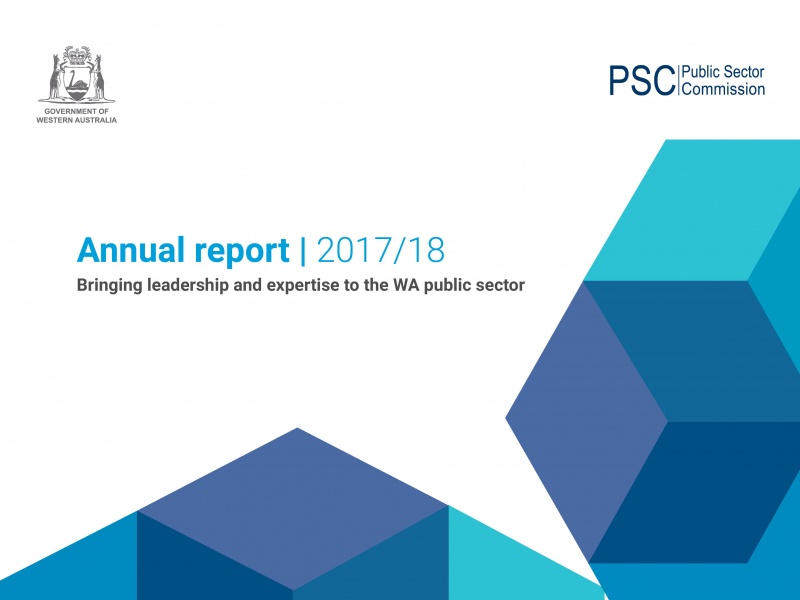 Executive Board & Executive Committee –Country Representative
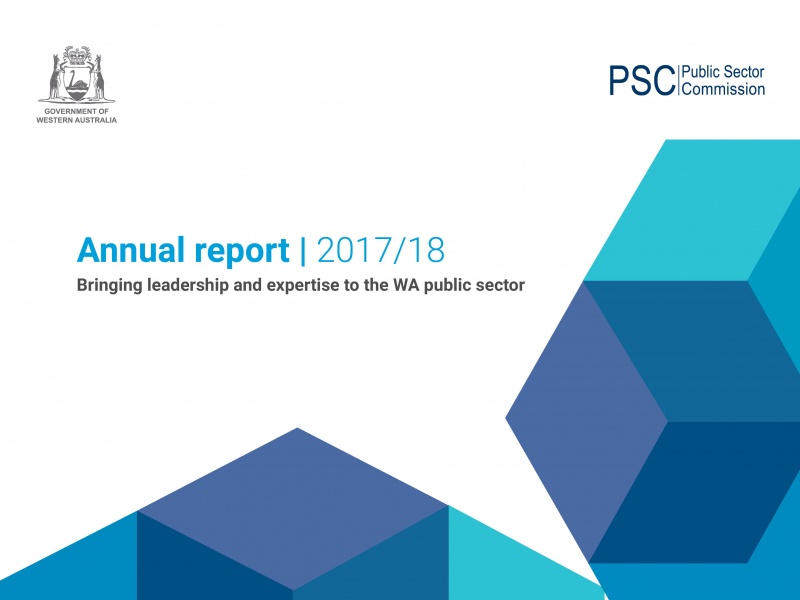 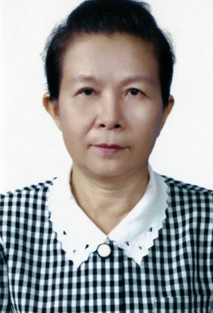 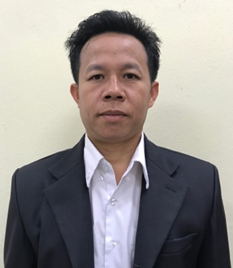 LAOS
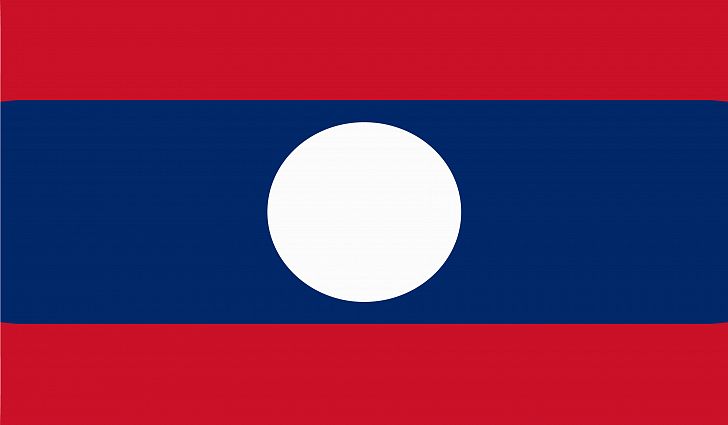 PHOUMINDR BOUATHEP
Department of Health Care & Rehabilitation Ministry of Health, Lao PDR
THANONGSACK DUANGDALA
National University of Laos
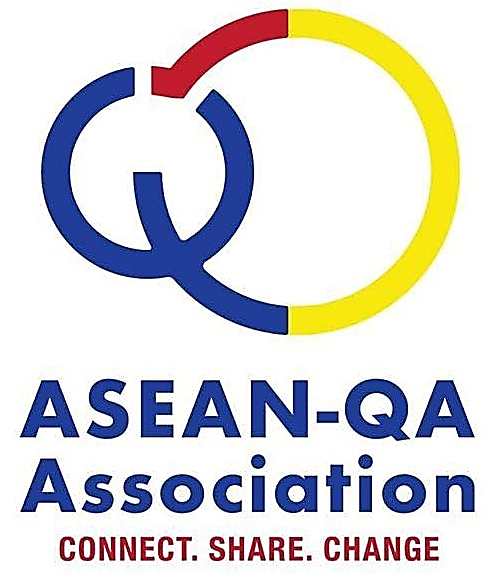 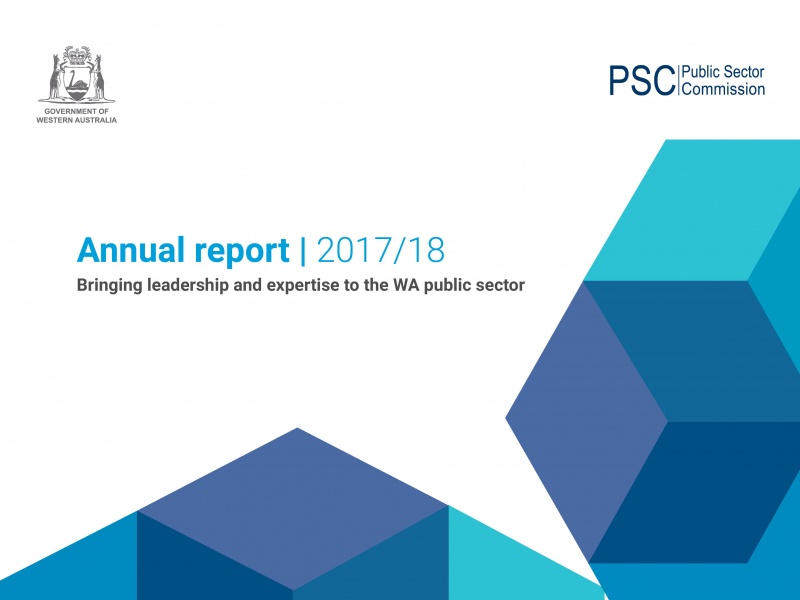 Executive Board & Executive Committee –Country Representative
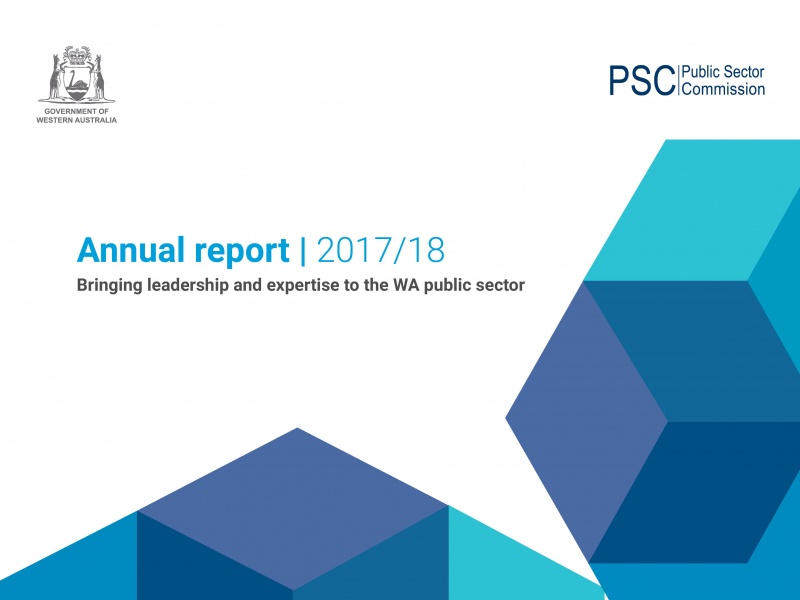 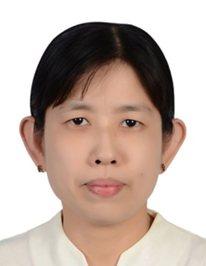 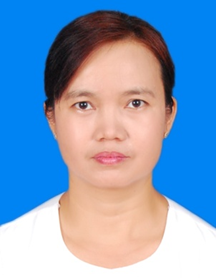 MYANMAR
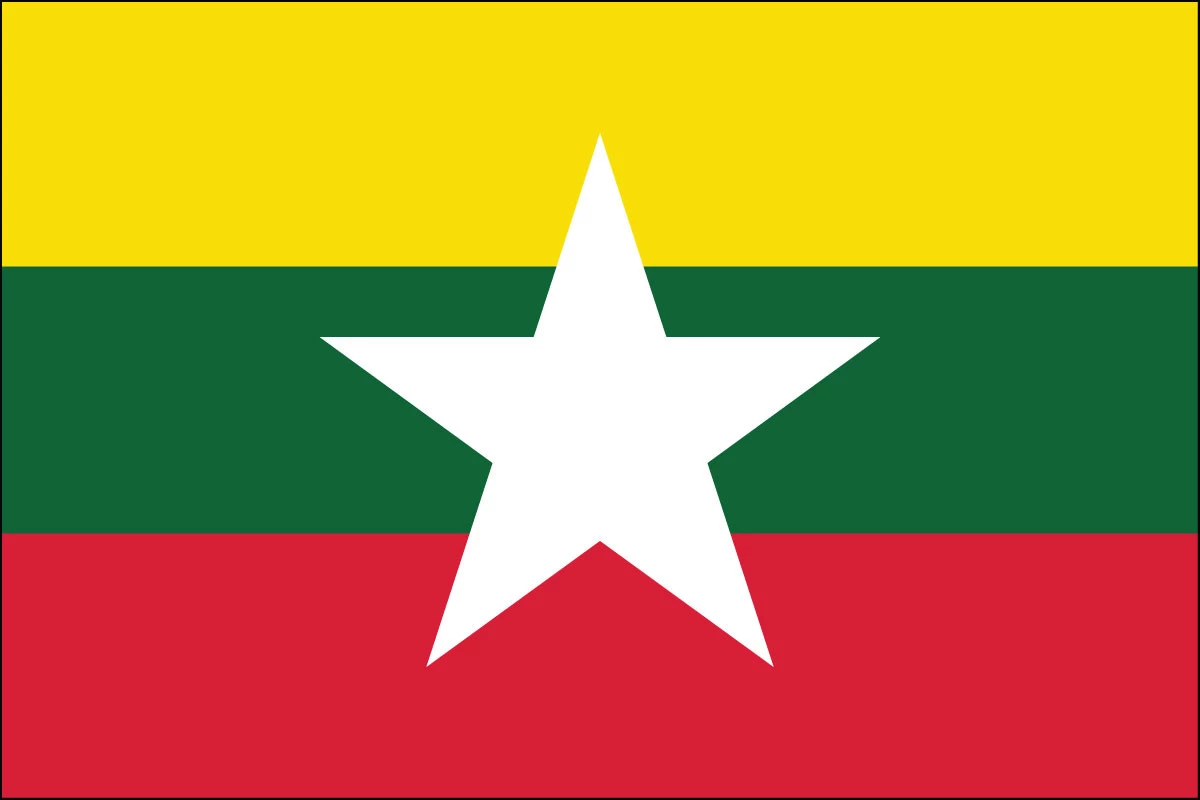 THWE THWE OO
Technological University (Hmawbi)
NILAR TOE
 
Myanmar Maritime University
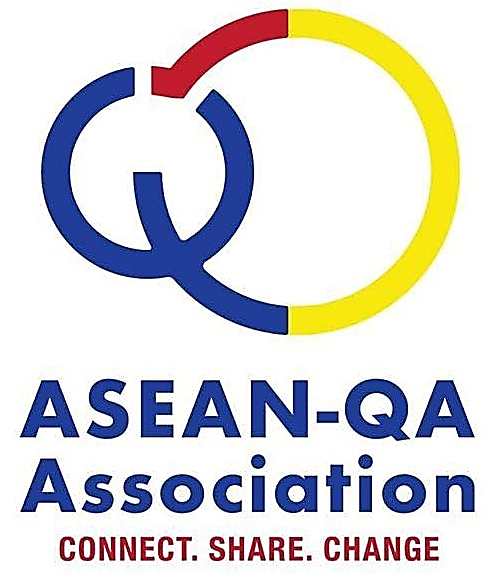 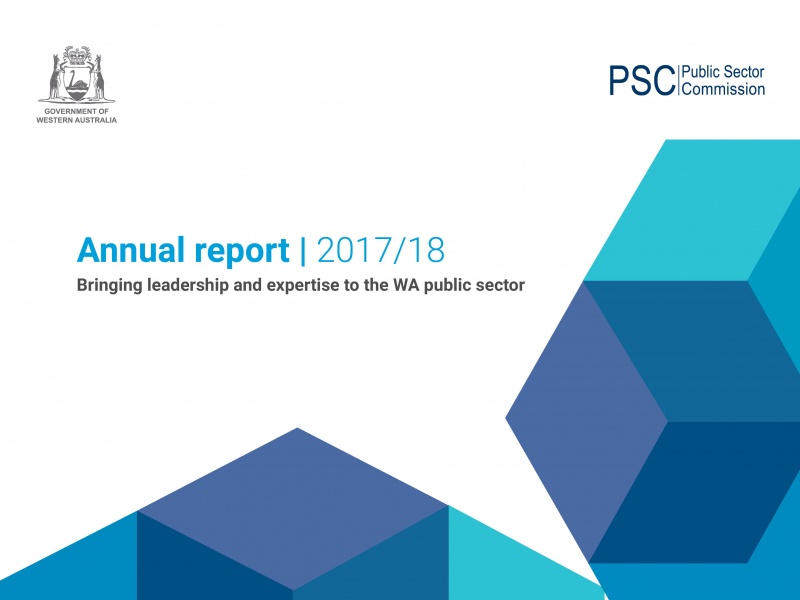 Executive Board & Executive Committee –Country Representative
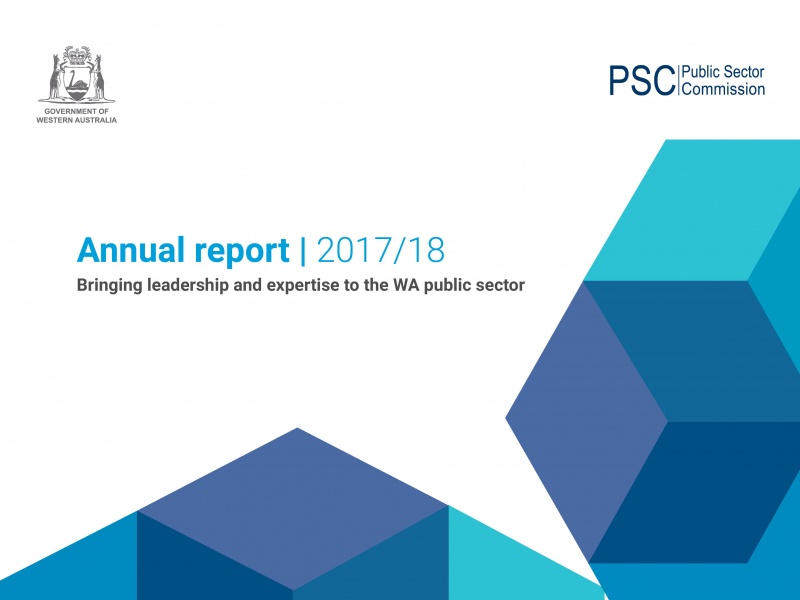 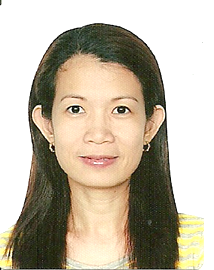 PHILIPPINES
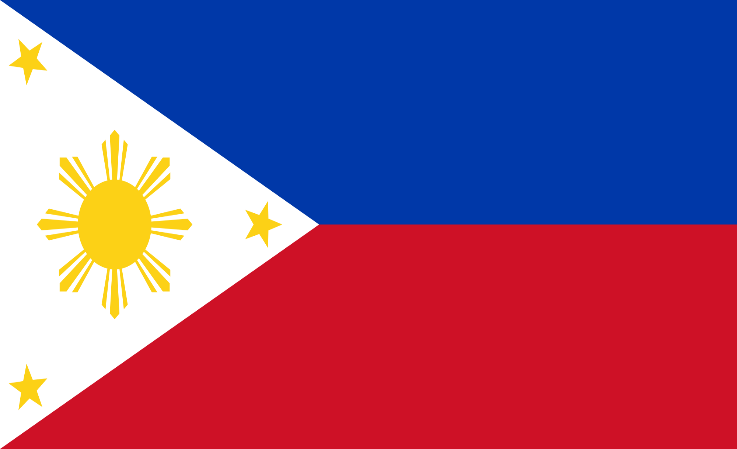 LUCILA CALAIRO
De La Salle University Dasmarinas
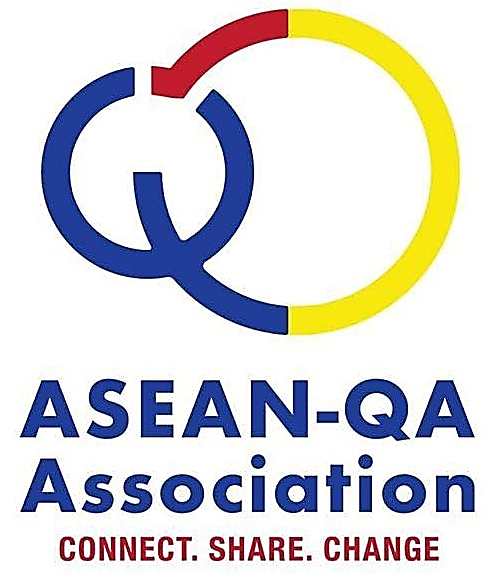 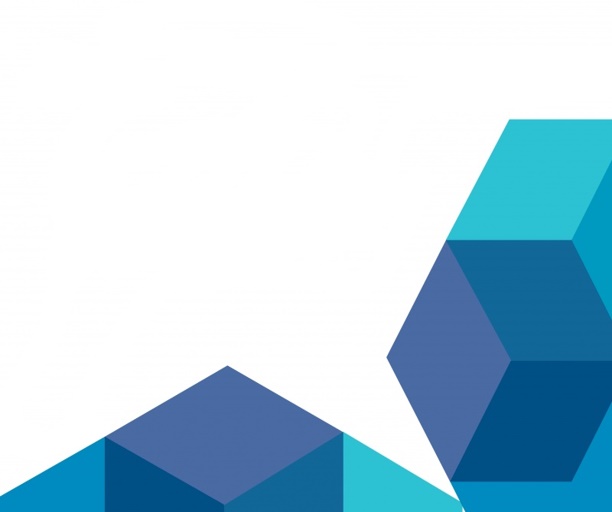 Executive Board & Executive Committee –Country Representative
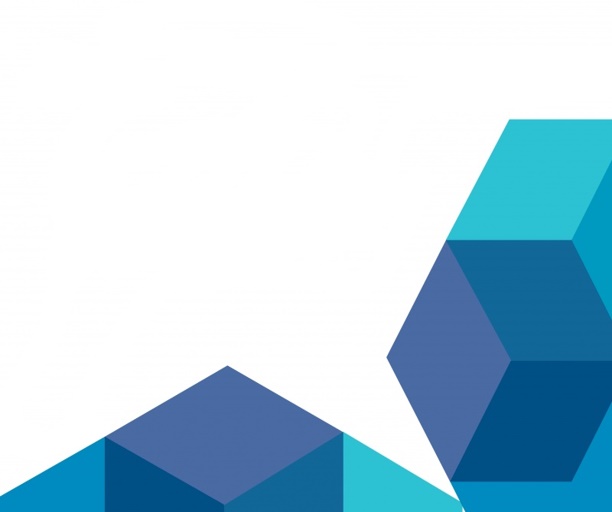 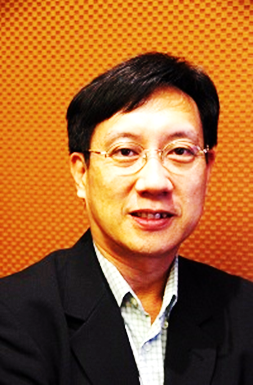 THAILAND
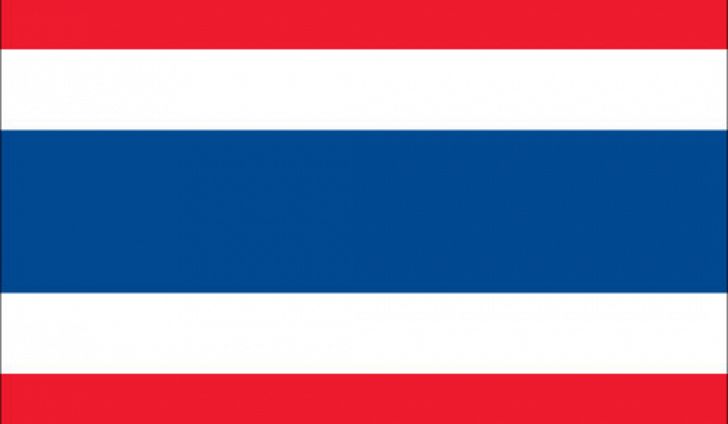 CHAILERD PICHITPORNCHAI 
Mahidol University
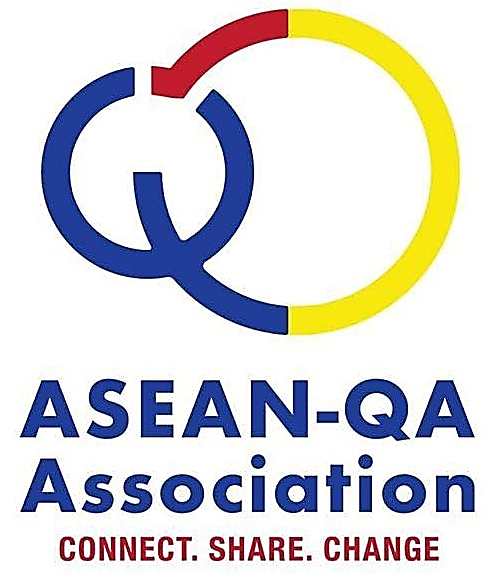 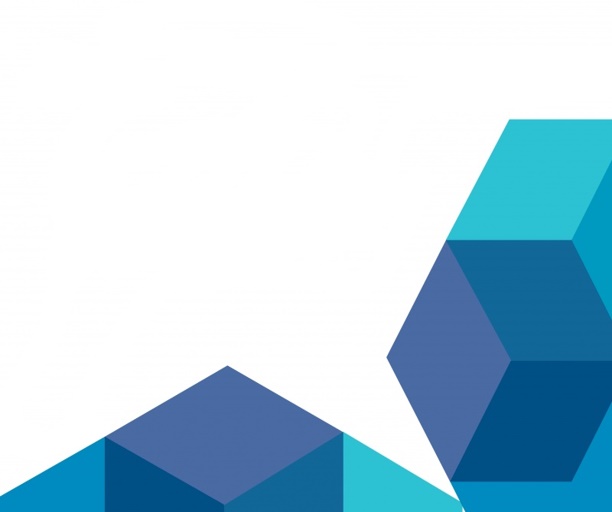 Executive Board & Executive Committee –Country Representative
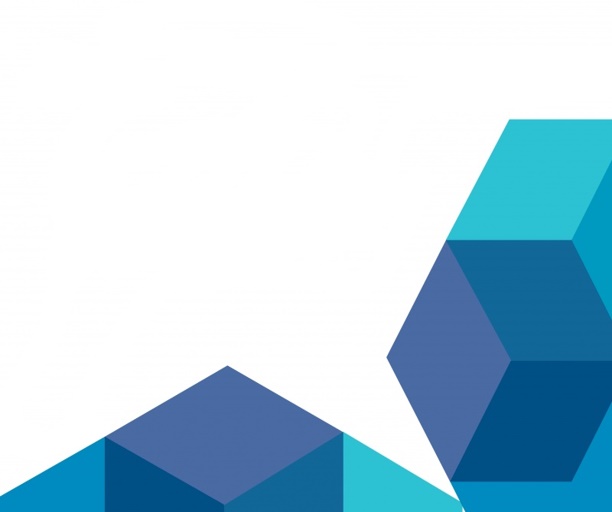 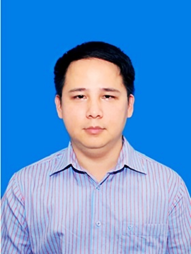 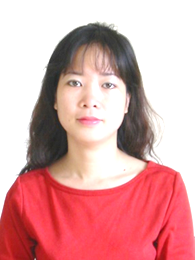 VIETNAM
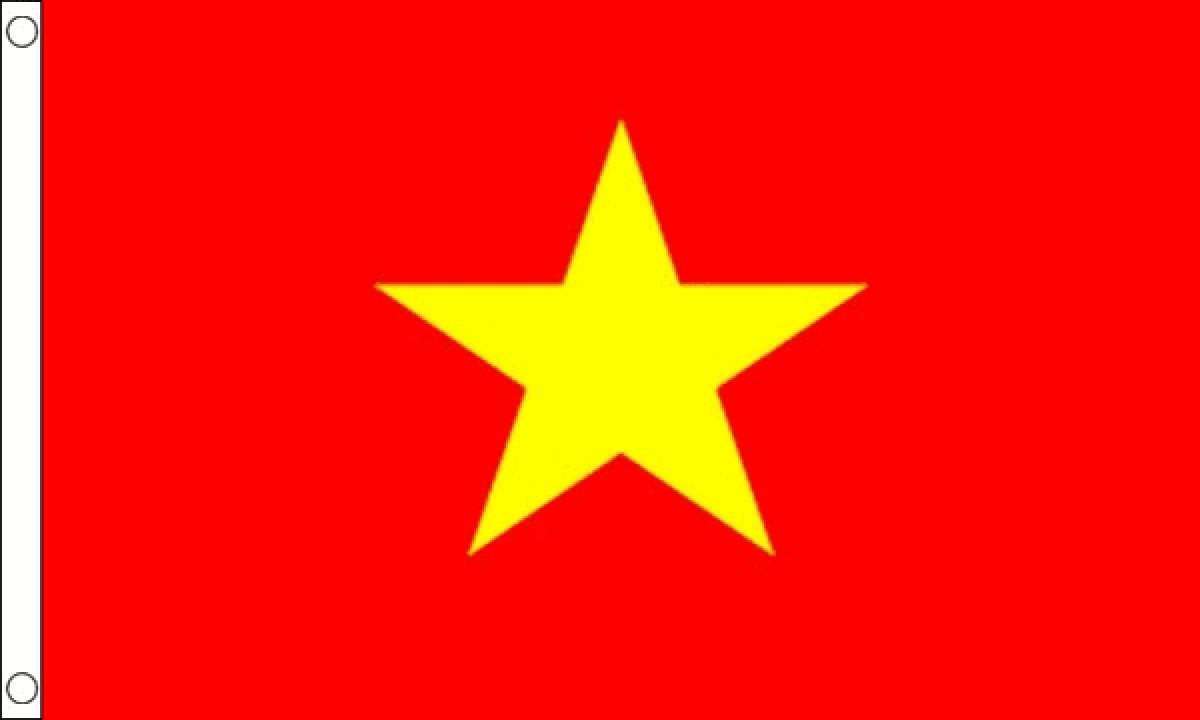 VO SY MANH


Foreign Trade University
ASSOC. PROF. HOANG DAO BAO TRAM
University of Medicine and Pharmacy 
Ho Chi Minh City
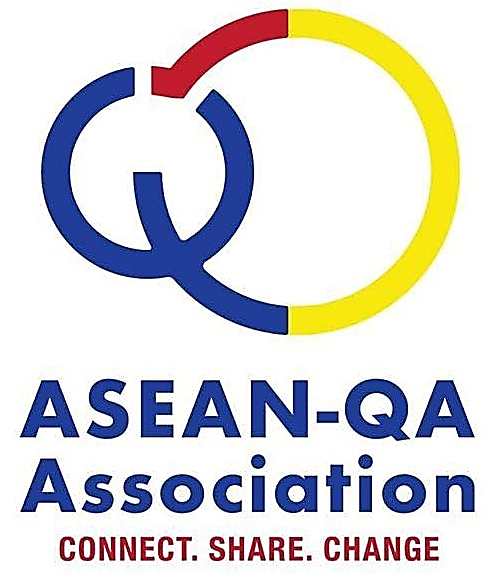 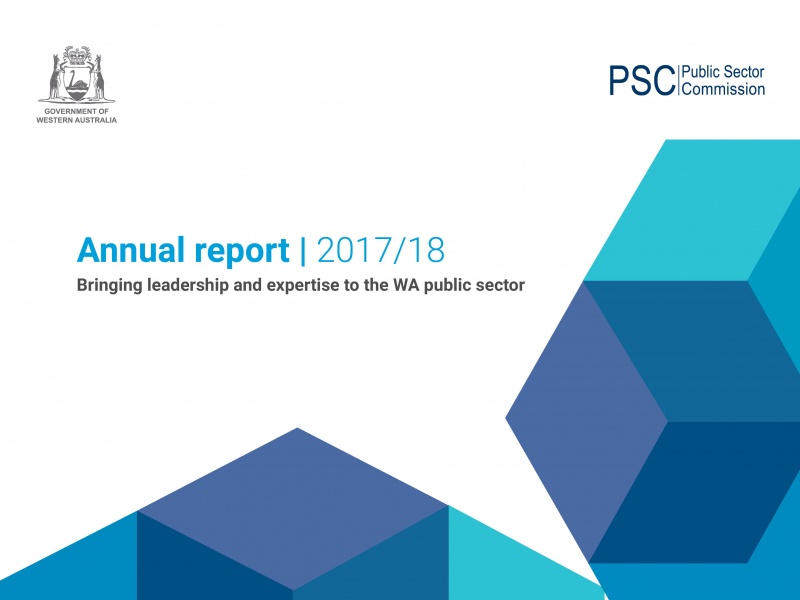 Executive Board & Executive Committee
 – Country Representative
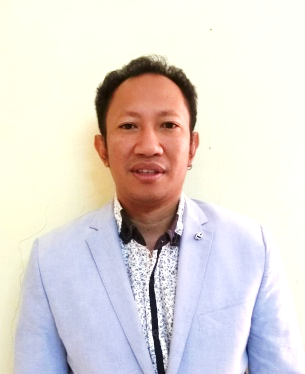 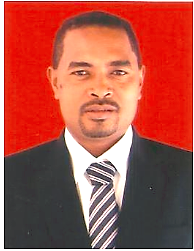 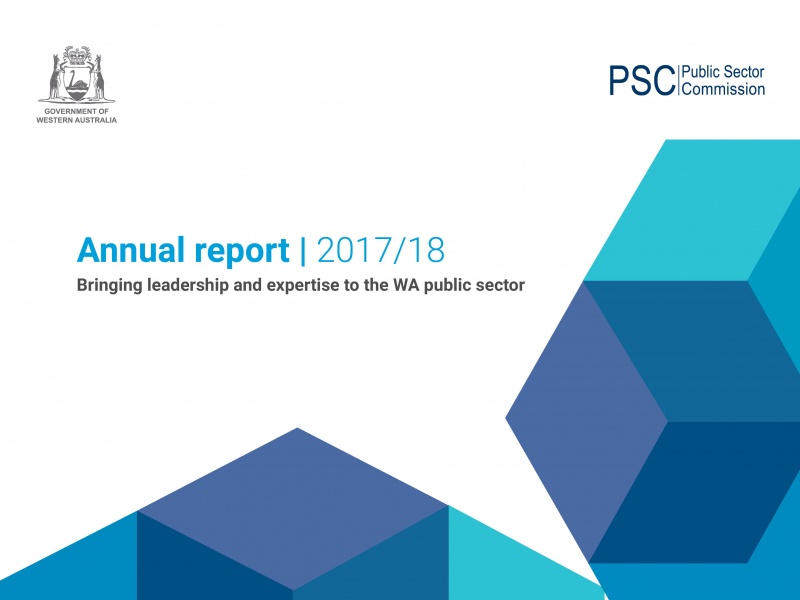 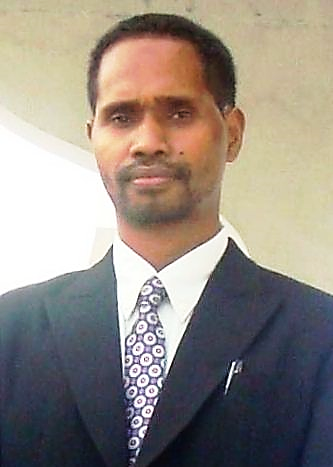 TIMOR LESTE
PEDRO BARRETO XIMENES
Accreditation Standards(ANAAA)
Institute of Business (IOB)
APOLINARIO MARCAL 
MAIA DO REGO
Universidade da Paz
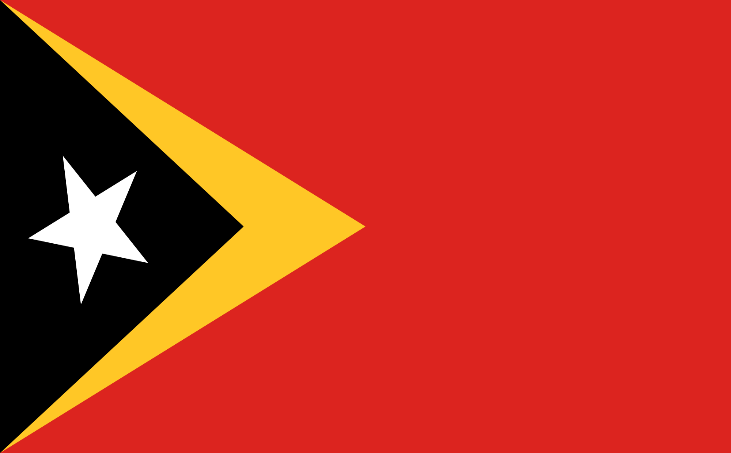 MARLIM DA SILVA
Institute of Business (IOB)
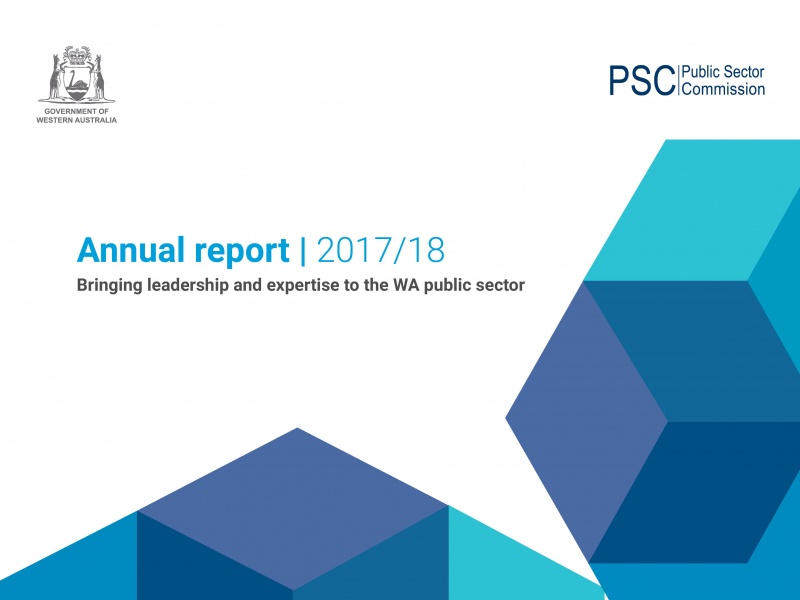 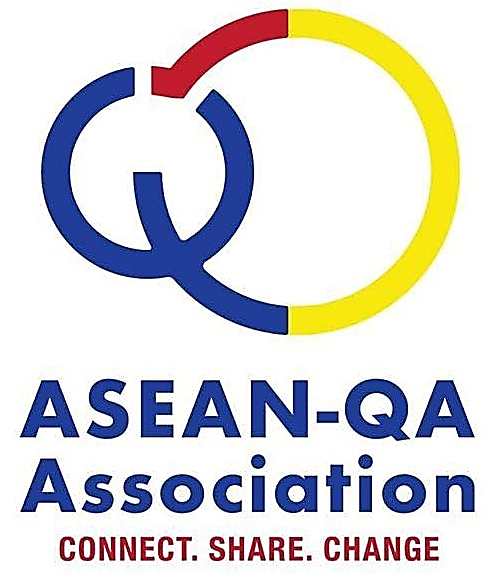 Type of Membership
ARTICLE IV
Membership
 
Section 1. Individual Membership
Individual membership of the association is open to experts and practitioners involved in the development of quality assurance in academic institutions in South East Asia including Timor Leste.
 
 
 
Section 2. Institutional Membership
 
The academic institution of the registered individual member may apply for the institutional membership of the Association.
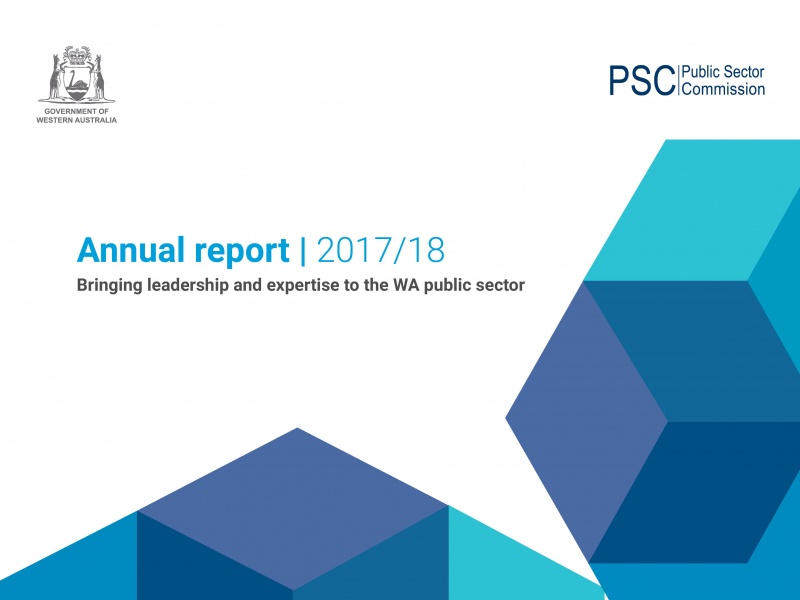 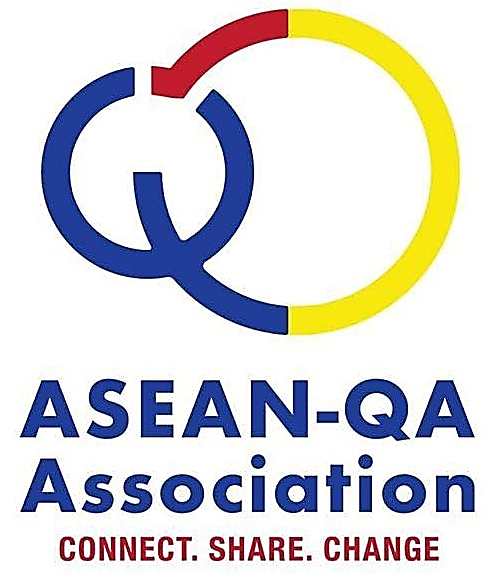 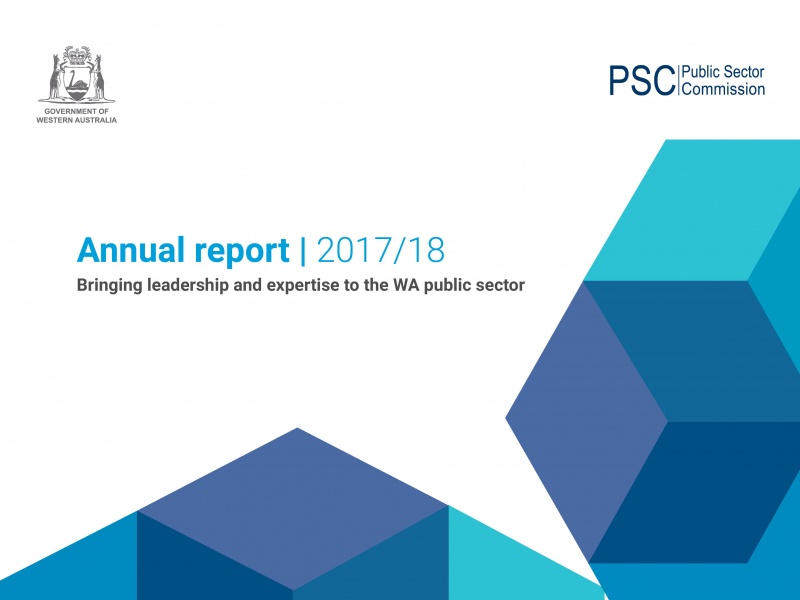 Type of Membership
ARTICLE IV
Membership
 
Section 3. Honorary Membership
 
The highest officer in charge of Quality Assurance in the member institution (e.g. Vice President/Deputy Vice Chancellor/Vice Rector) shall be automatically entitled for Honorary Membership.
 
Only individual members are eligible to participate in the governance and administration of the Association.


All applicants shall submit a duly completed application form to the association.
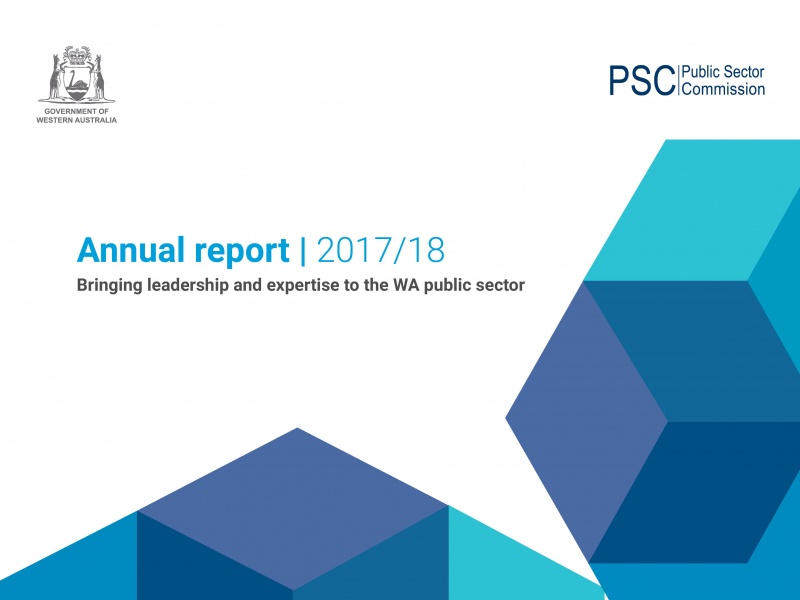 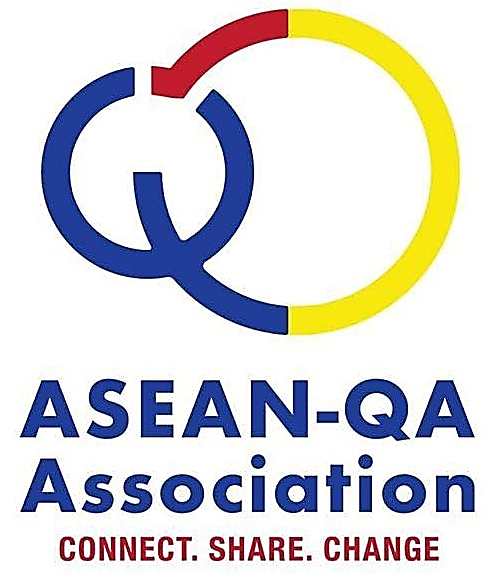 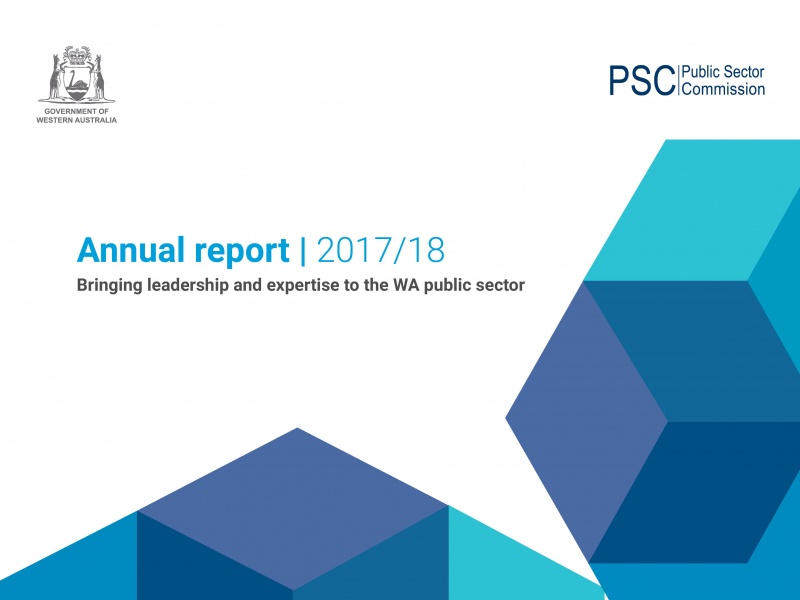 Rights & Obligations
ARTICLE IV
Membership
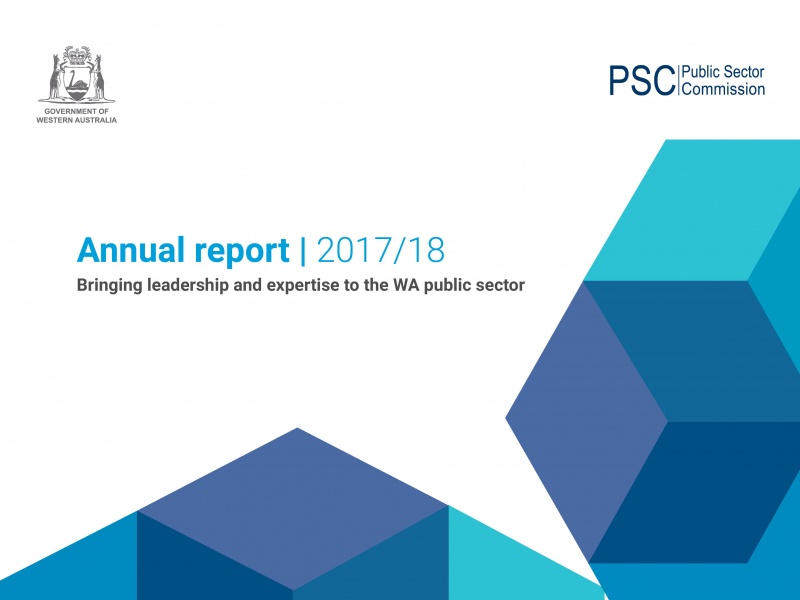 Section 5. Rights and Obligations
The members of ASEAN-QAA shall have the following rights and obligations:
 
Participate in and support the activities of the ASEAN-QAA;
Abide by the rules, policies, and regulations formulated by the Executive Committee;
Attend all the meetings called by the Executive Committee;
Cast one (1) vote per member in the election of the members of the Executive Committee and the Executive Board;
Hold an Executive Committee position and/or be an Executive Board Member provided he/she is elected;
Hold a position as the Country Representative provided he/she is elected;
Discuss any question or matter regarding the present Constitution and By-Laws of the ASEAN-QAA;
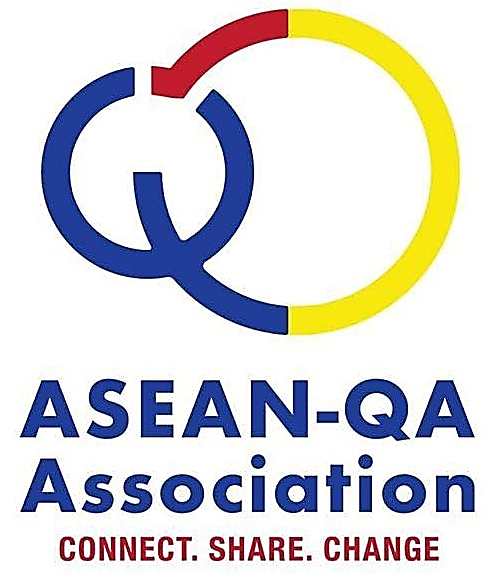 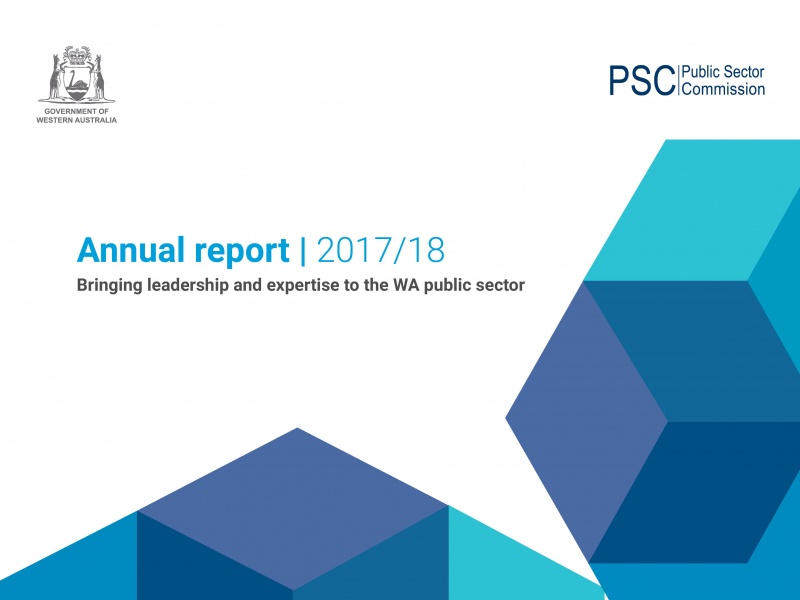 Rights & Obligations
ARTICLE IV
Membership
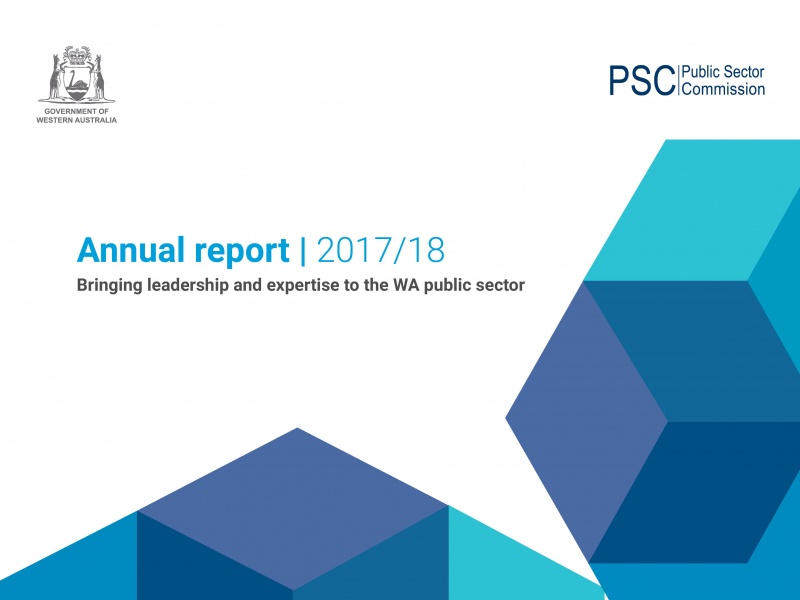 Section 5. Rights and Obligations
8.   Have access and right to reproduce any relevant documents pertaining to the
      ASEAN-QAA, such as this Constitution and By-Laws, among others;
9.   Receive Certificate of Membership;
10. Have access to Quality Assurance experts, QA-based resources/ publications by
      the association;
11. Optimize opportunities for collaboration and networking;
12. Receive priority service (Priority-Lane) for any Programme organized by the
      Association;
13. Receive discount for relevant programmes organized by the association
     (if available and applicable); 
14. Exercise such other rights and obligations as may be deemed necessary by the 
      Executive Committee;
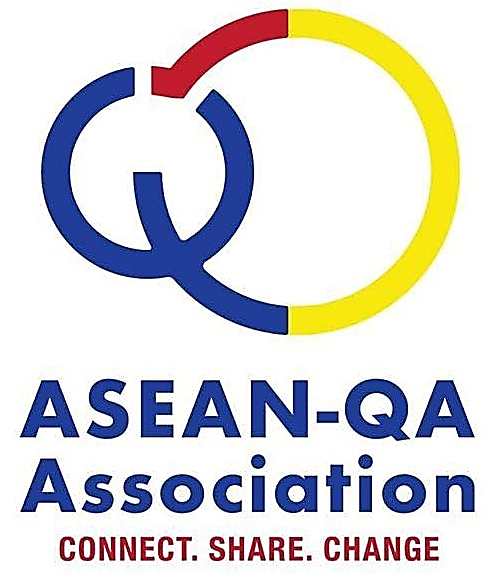 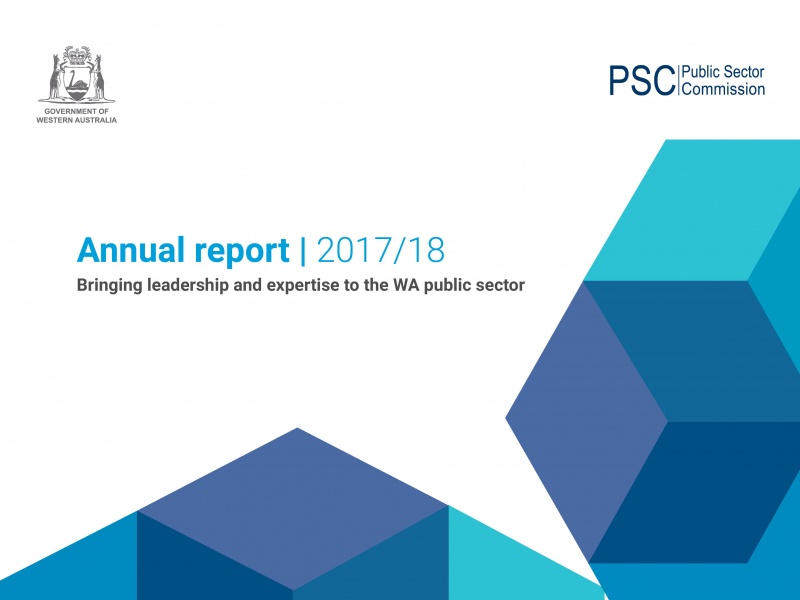 Membership Fees
ARTICLE IV
Membership
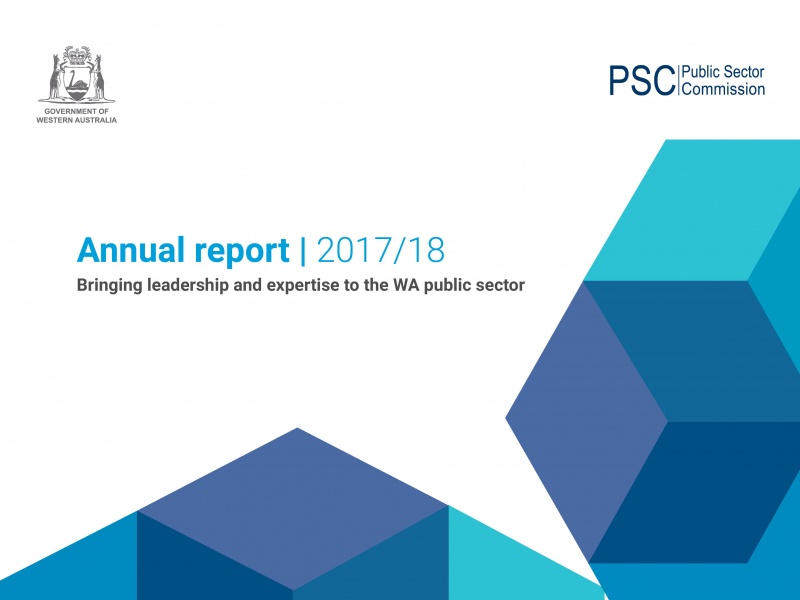 Section 6. Membership Fees
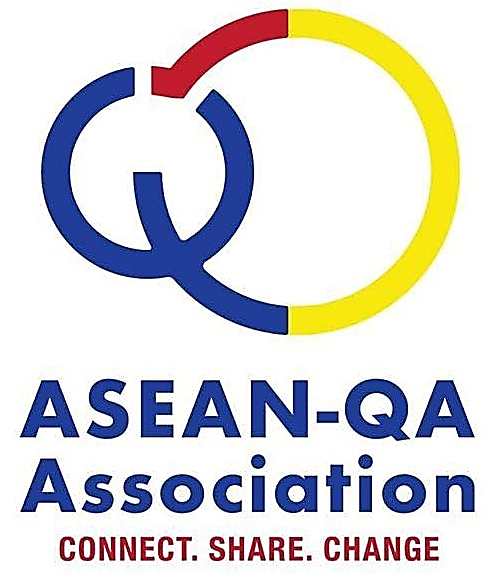 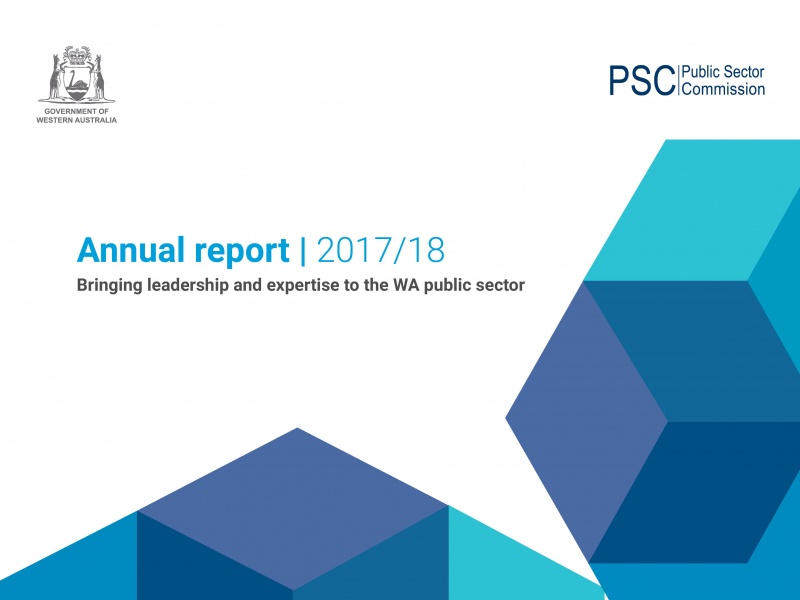 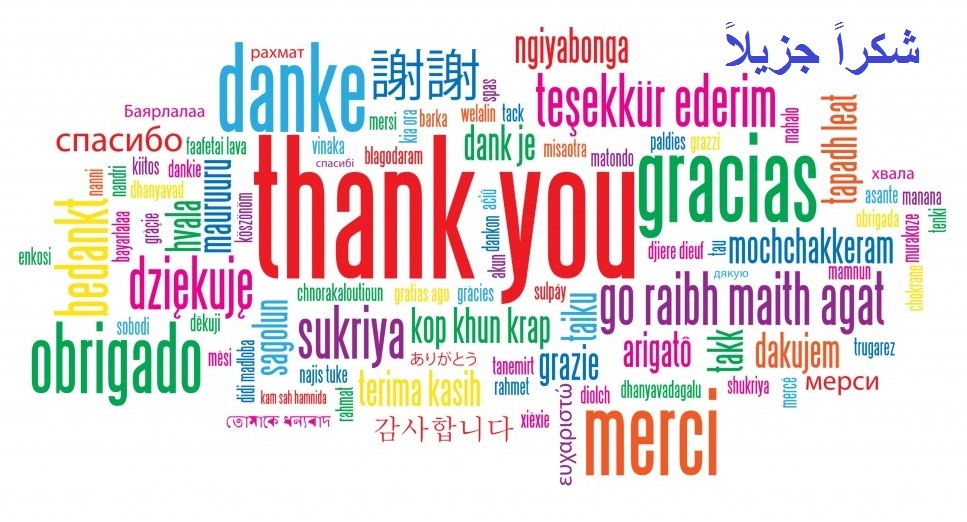 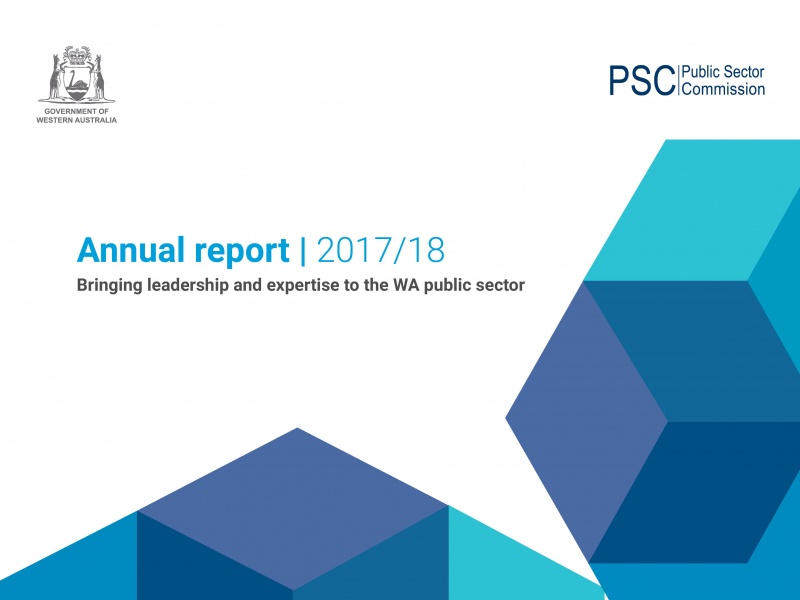